2017 IEEE International Conference on Image Processing
U-Phylogeny: Undirected Provenance Graph Construction in the Wild
Aparna Bharati1, Daniel Moreira1, Allan Pinto1,2, Joel Brogan1, 
Kevin Bowyer1, Patrick Flynn1, Walter Scheirer1, and Anderson  Rocha1,2

1Department of Computer Science and Engineering, Univ. of Notre dame, IN, U.S.A
2Institute of Computing, Univ. of Campinas, SP, Brazil
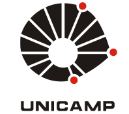 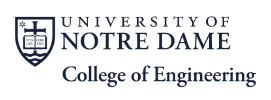 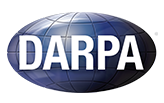 ICIP'17
U-Phylogeny: Undirected Provenance Graph Construction in the Wild
0
Introduction Proposed Method Datasets and Evaluation Measure Experimental Results Conclusions
What?
What is image phylogeny analysis?
Obtaining a full corpus of media relating to an image in question (Nodes)
Tracing the specific modifications that have taken place within those images over time (Edges)
Classifying the nature of each edge (e.g. what type of modification took place?)
ICIP'17
U-Phylogeny: Undirected Provenance Graph Construction in the Wild
1
Introduction Proposed Method Datasets and Evaluation Measure Experimental Results Conclusions
“Snail eating Cucumber”
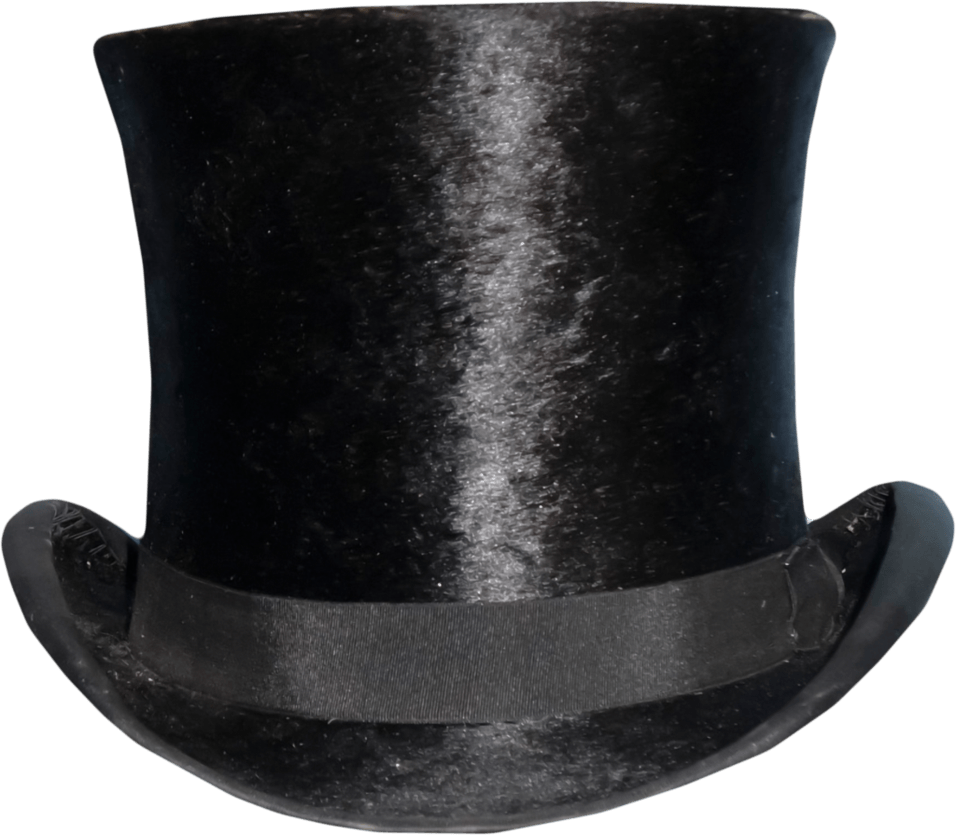 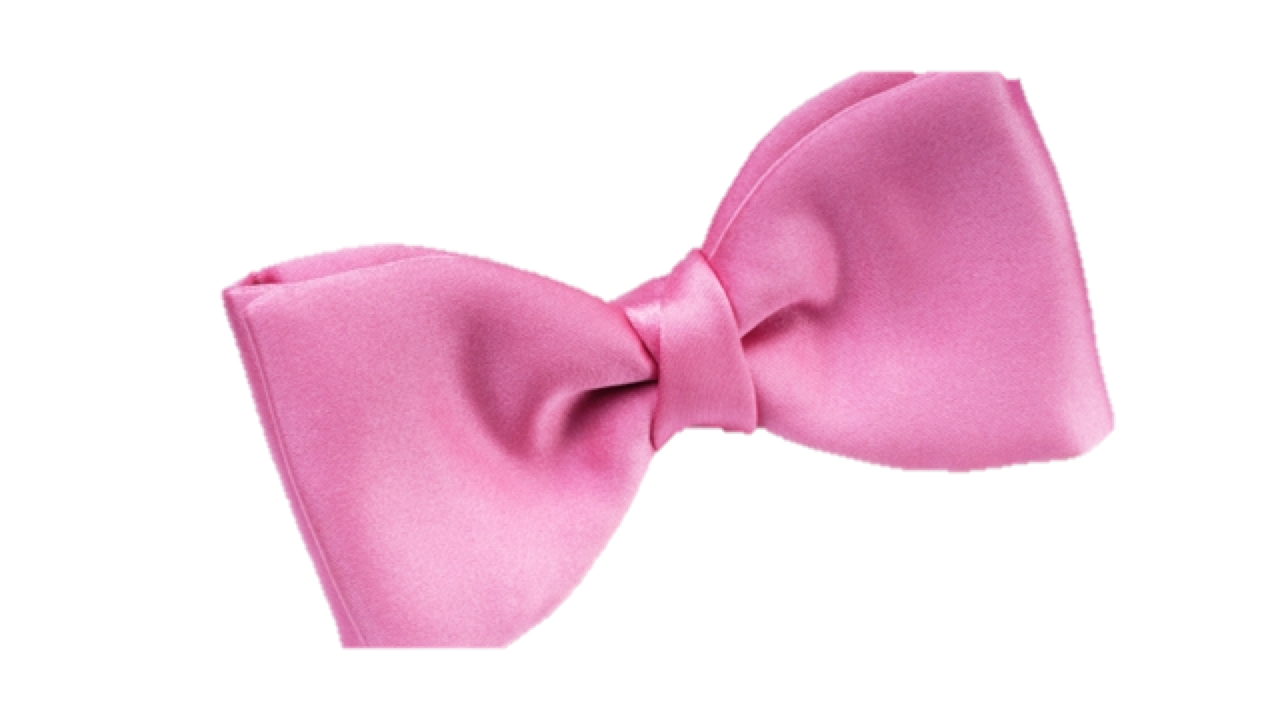 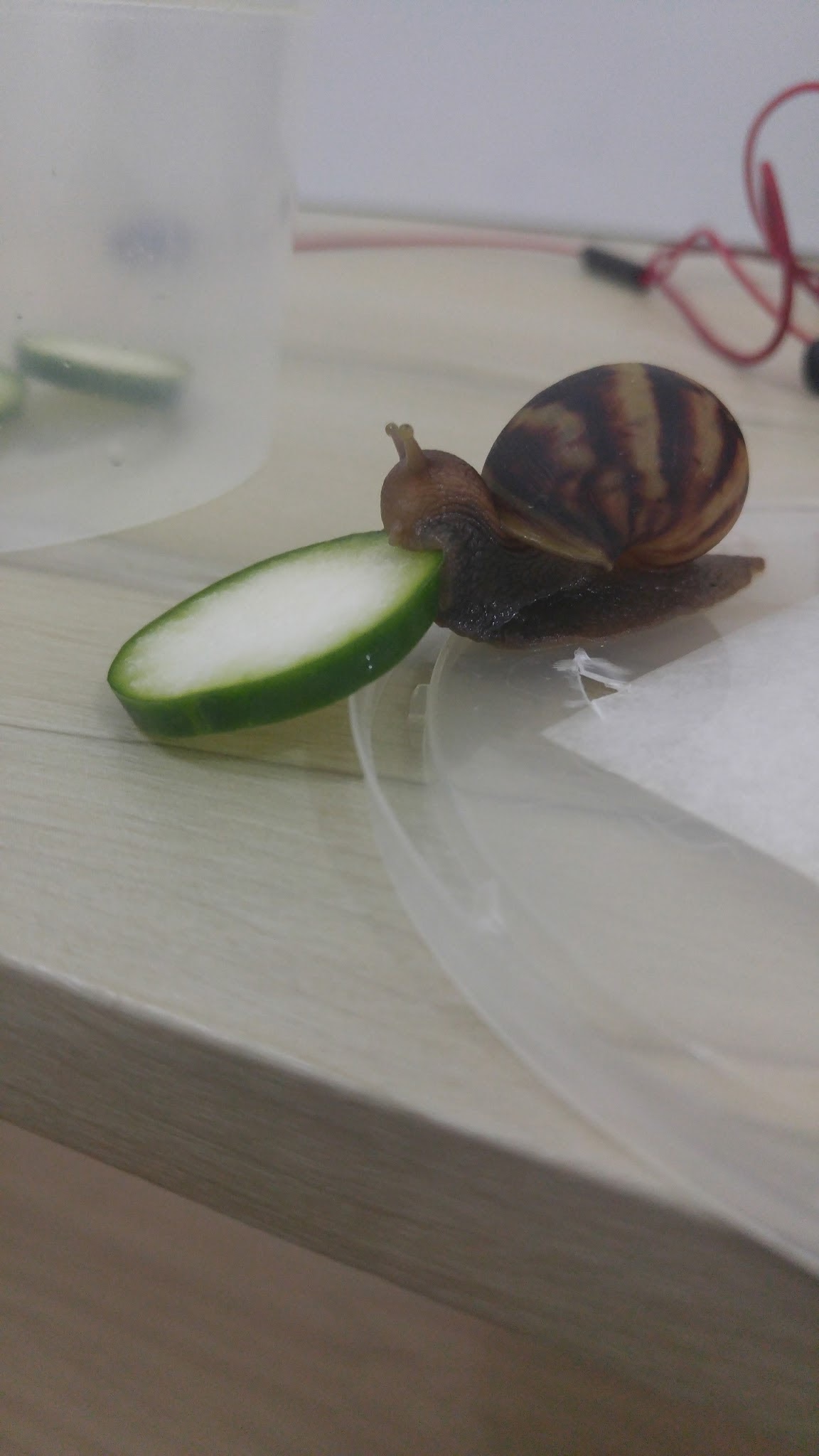 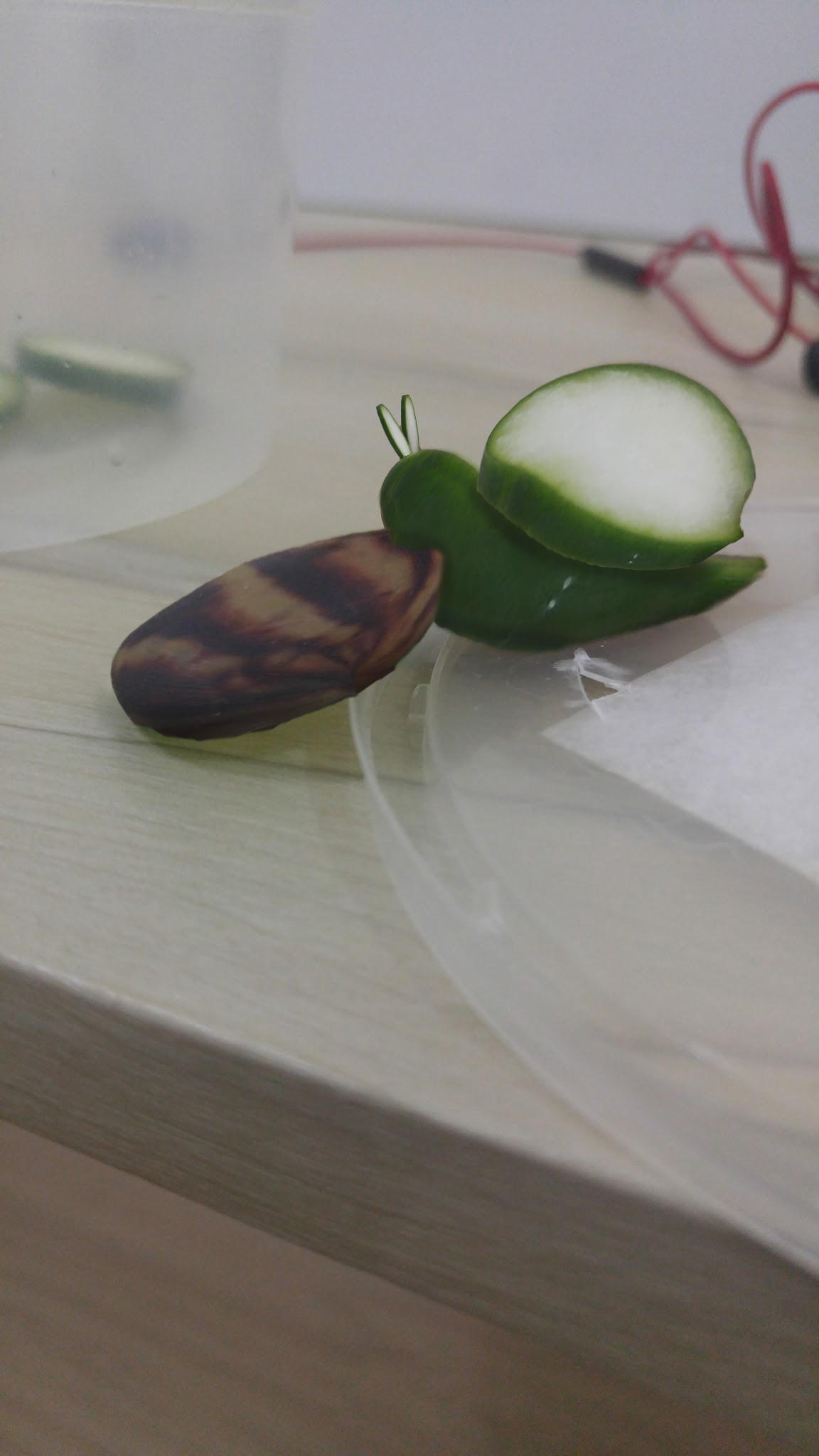 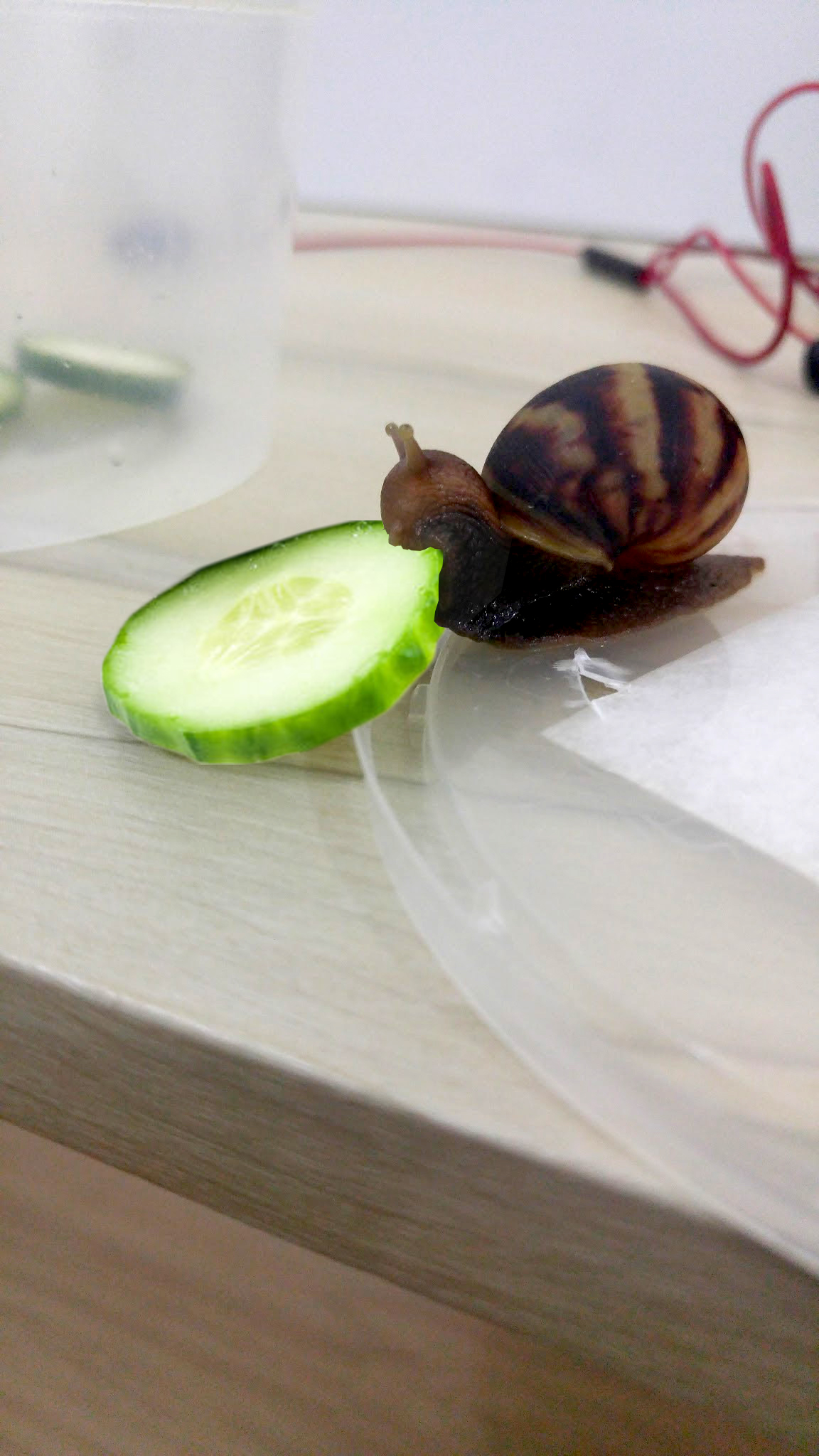 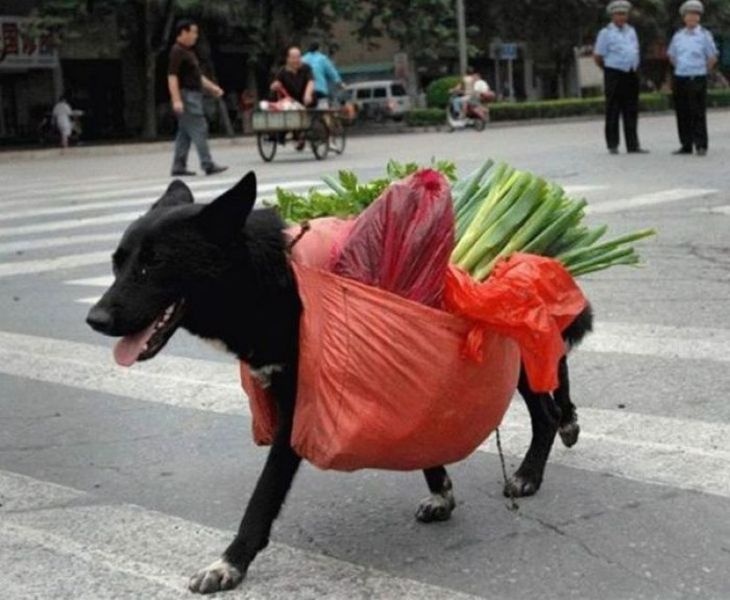 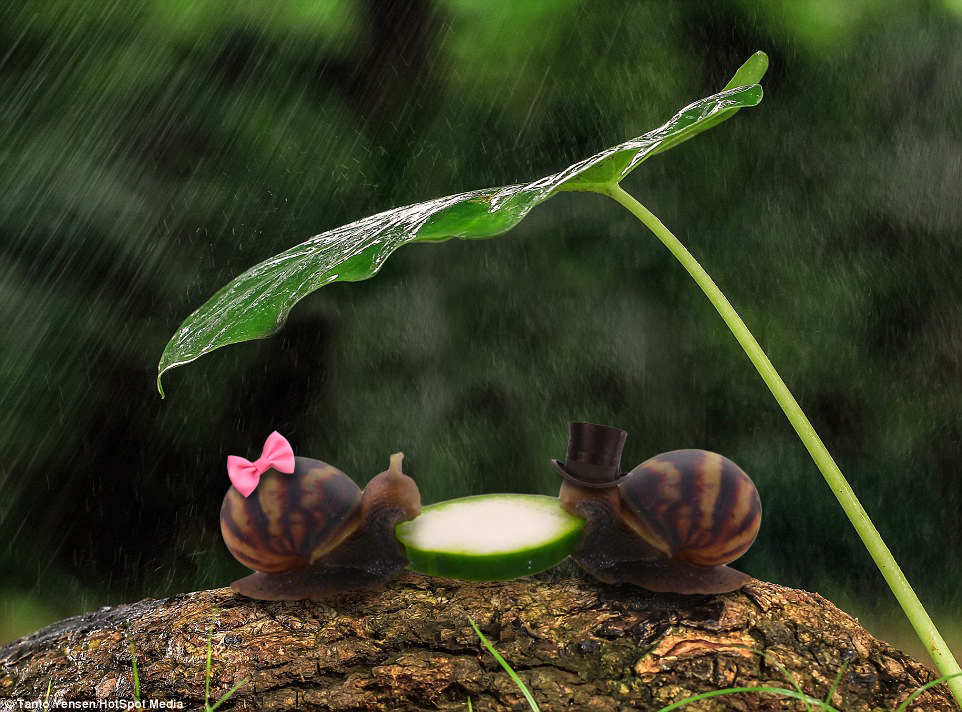 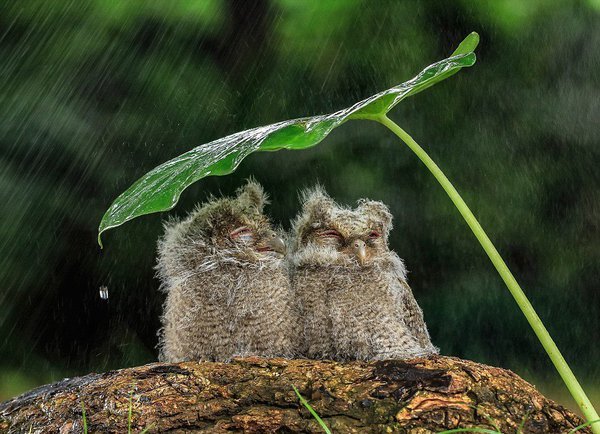 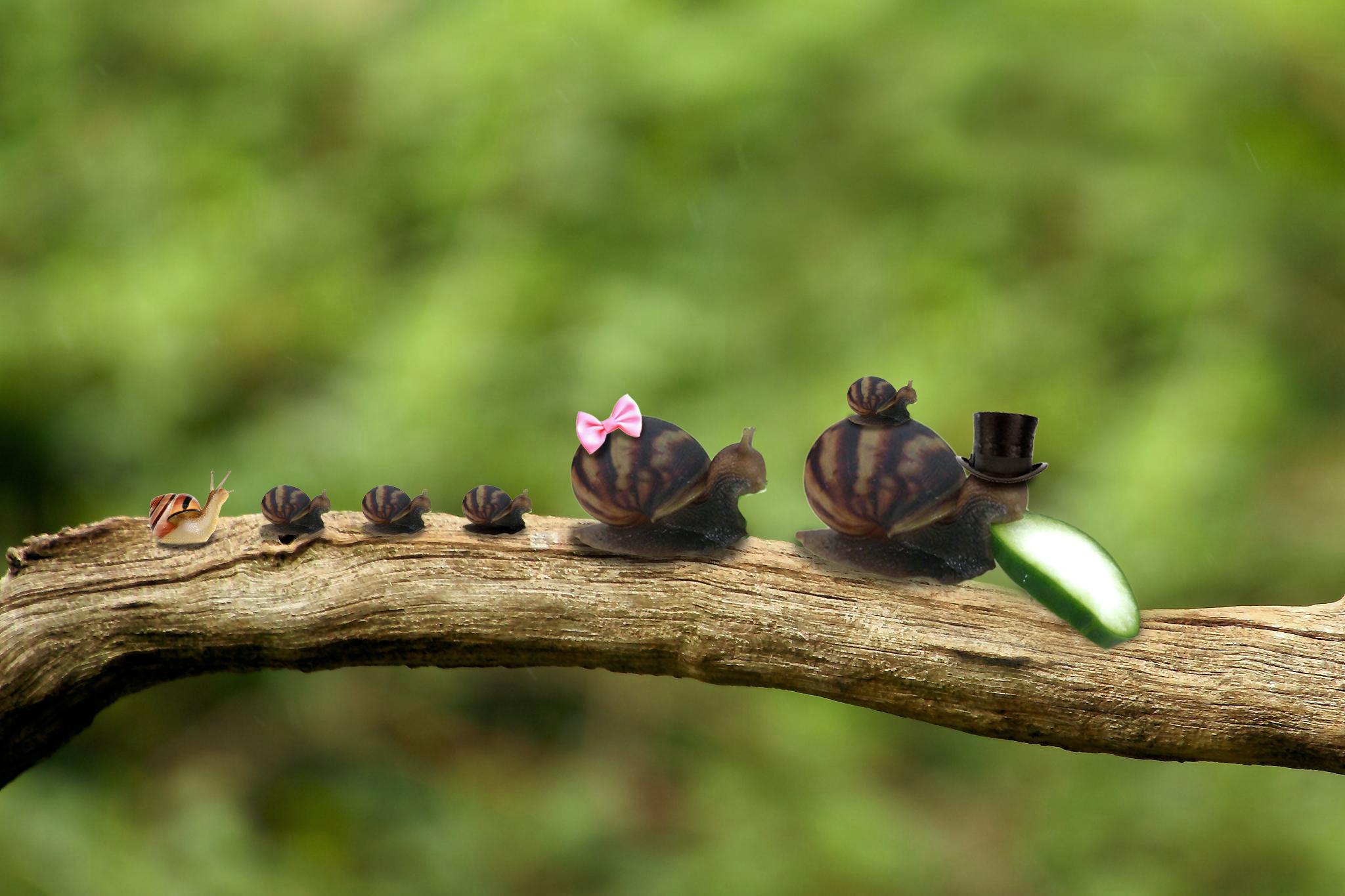 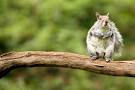 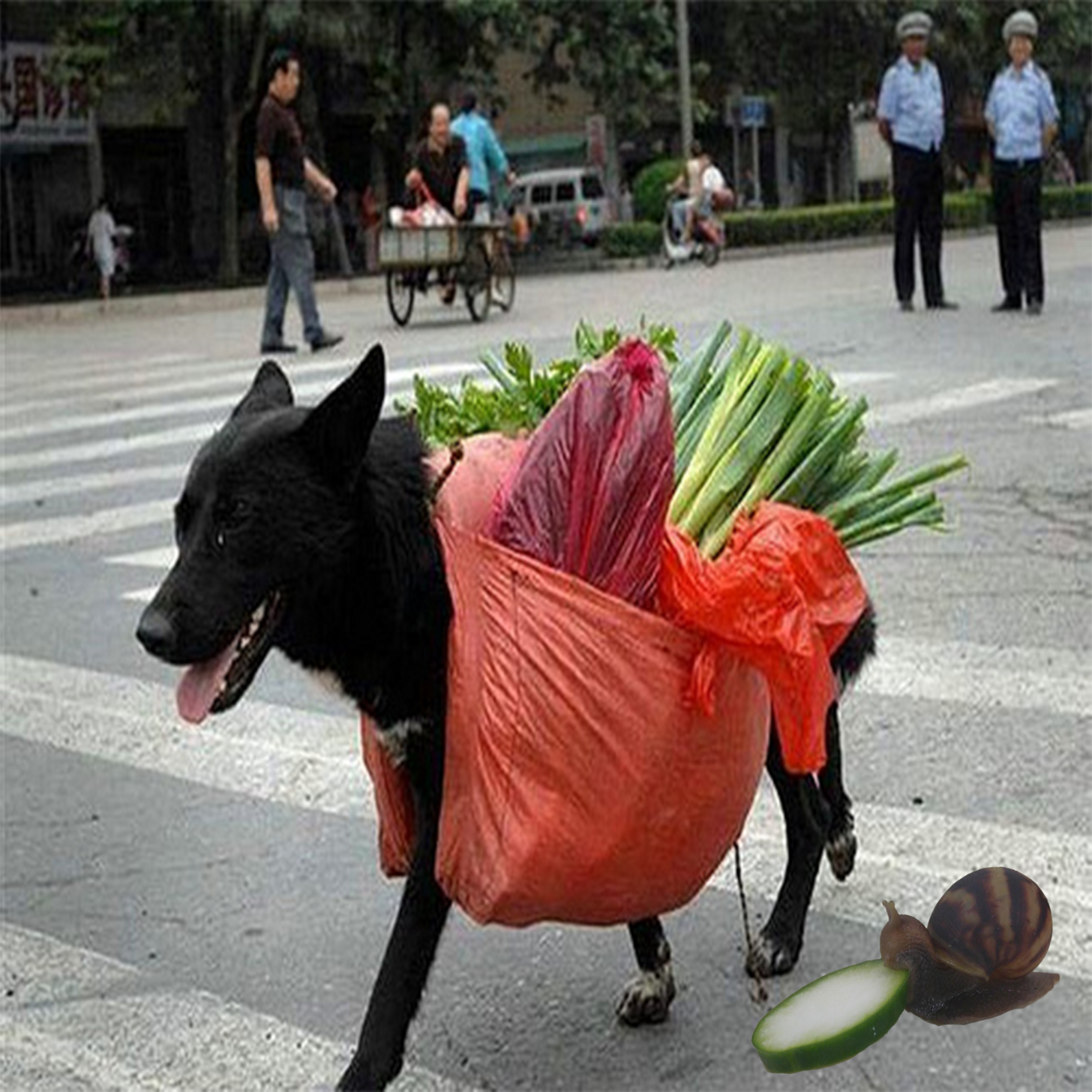 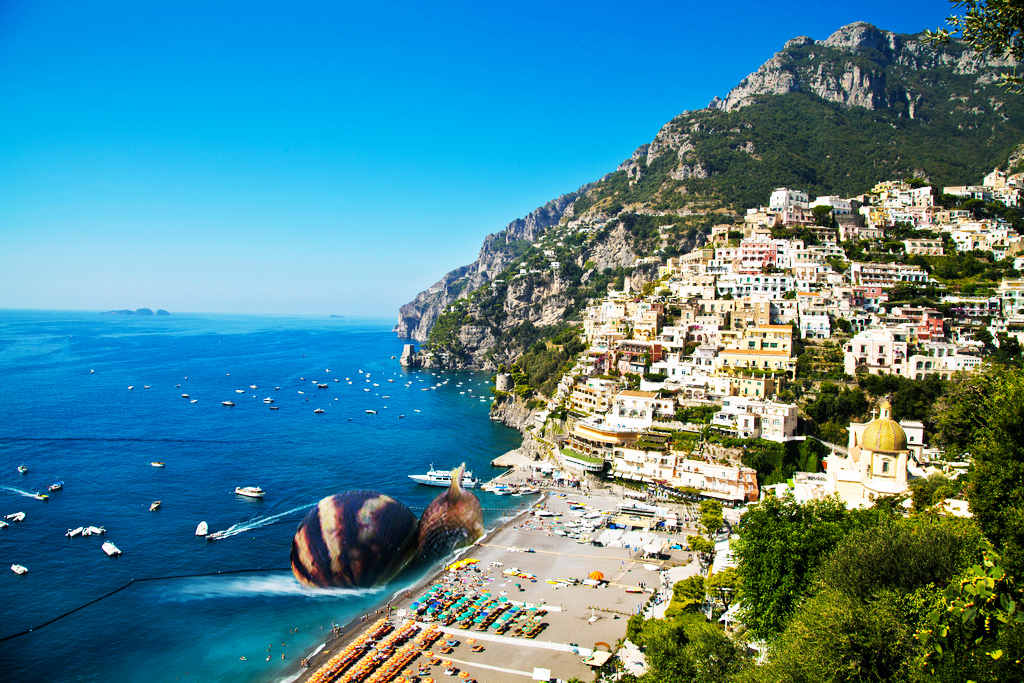 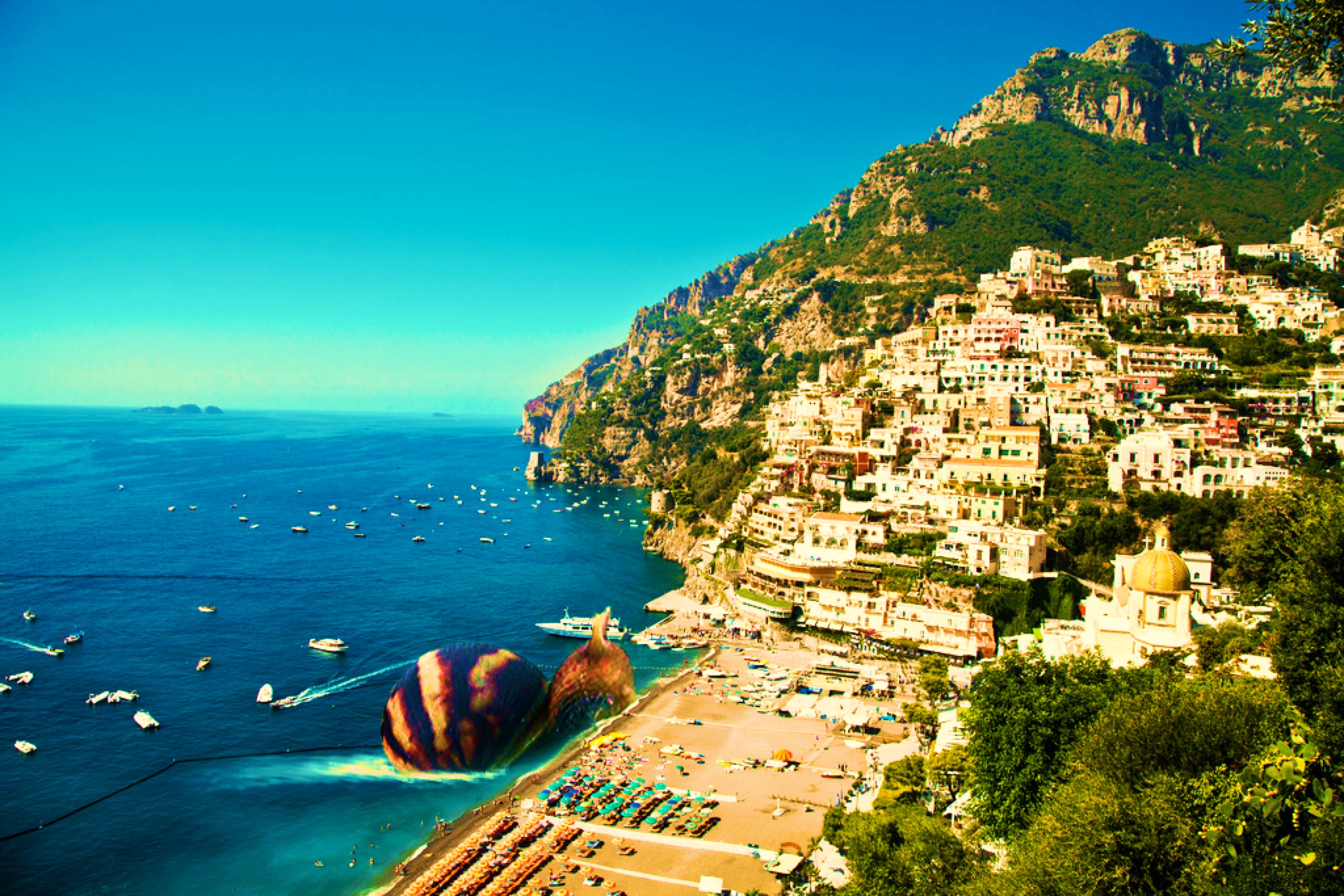 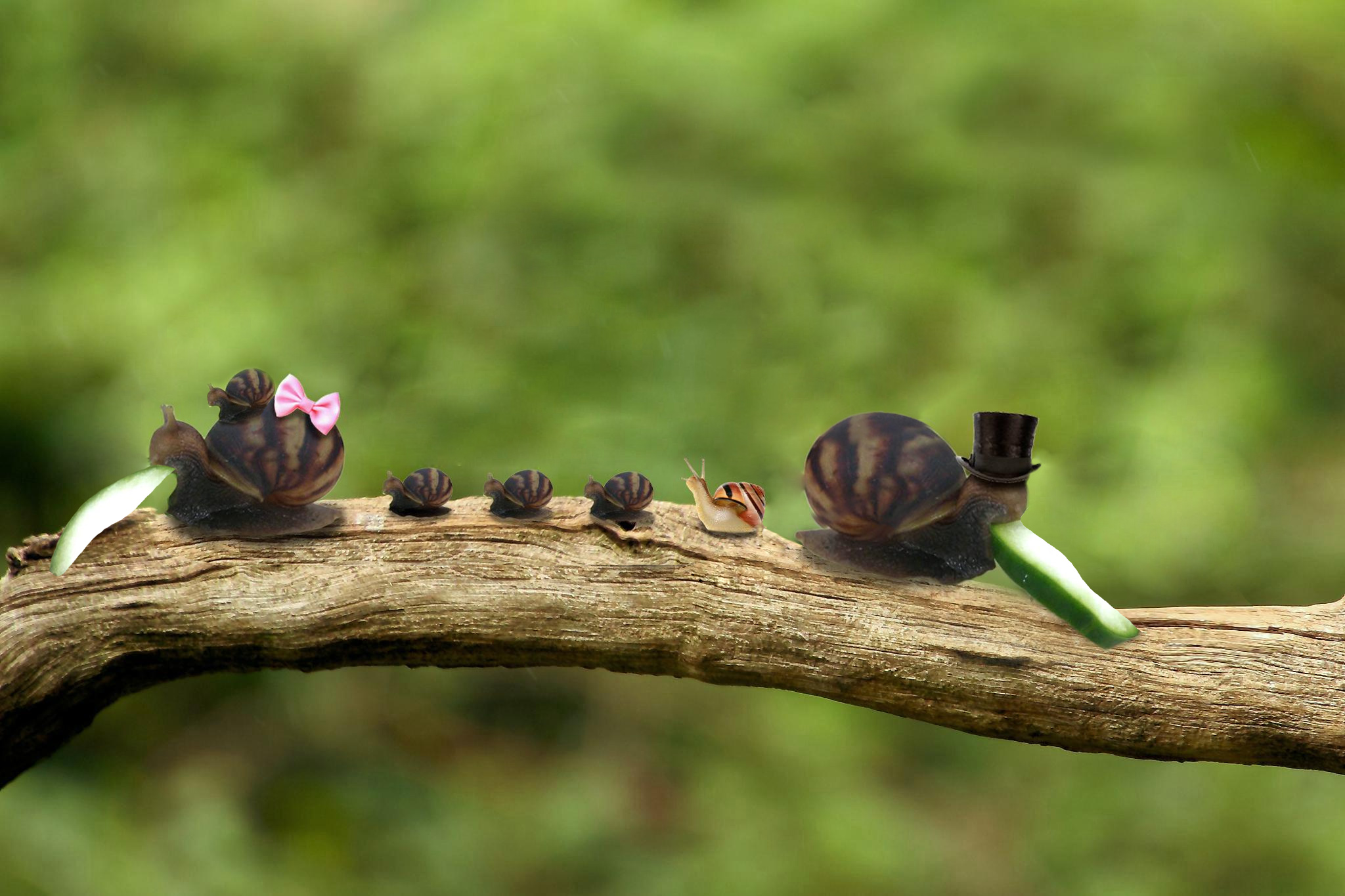 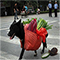 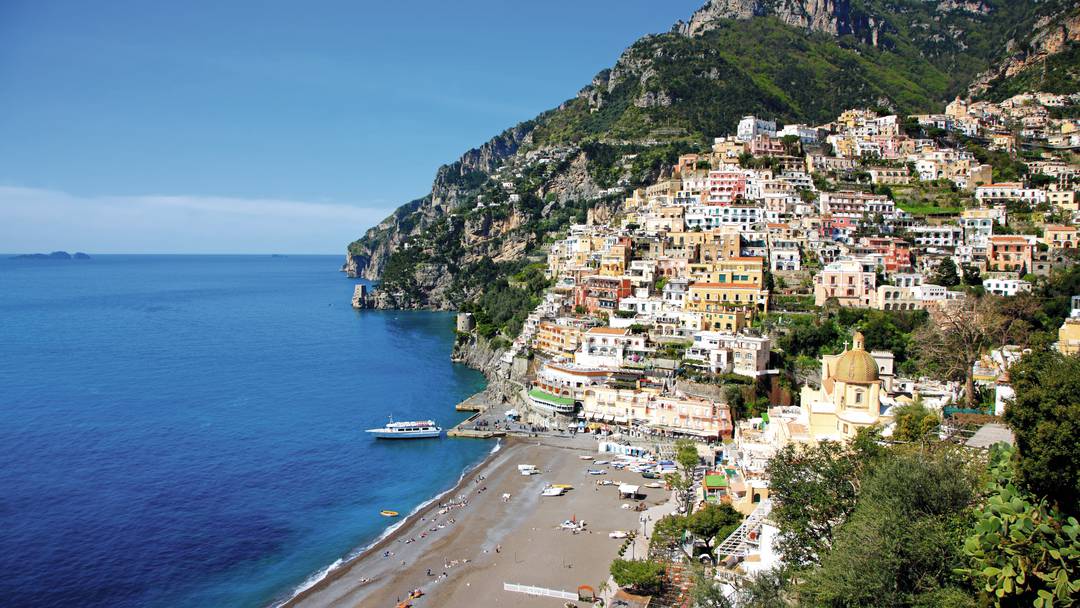 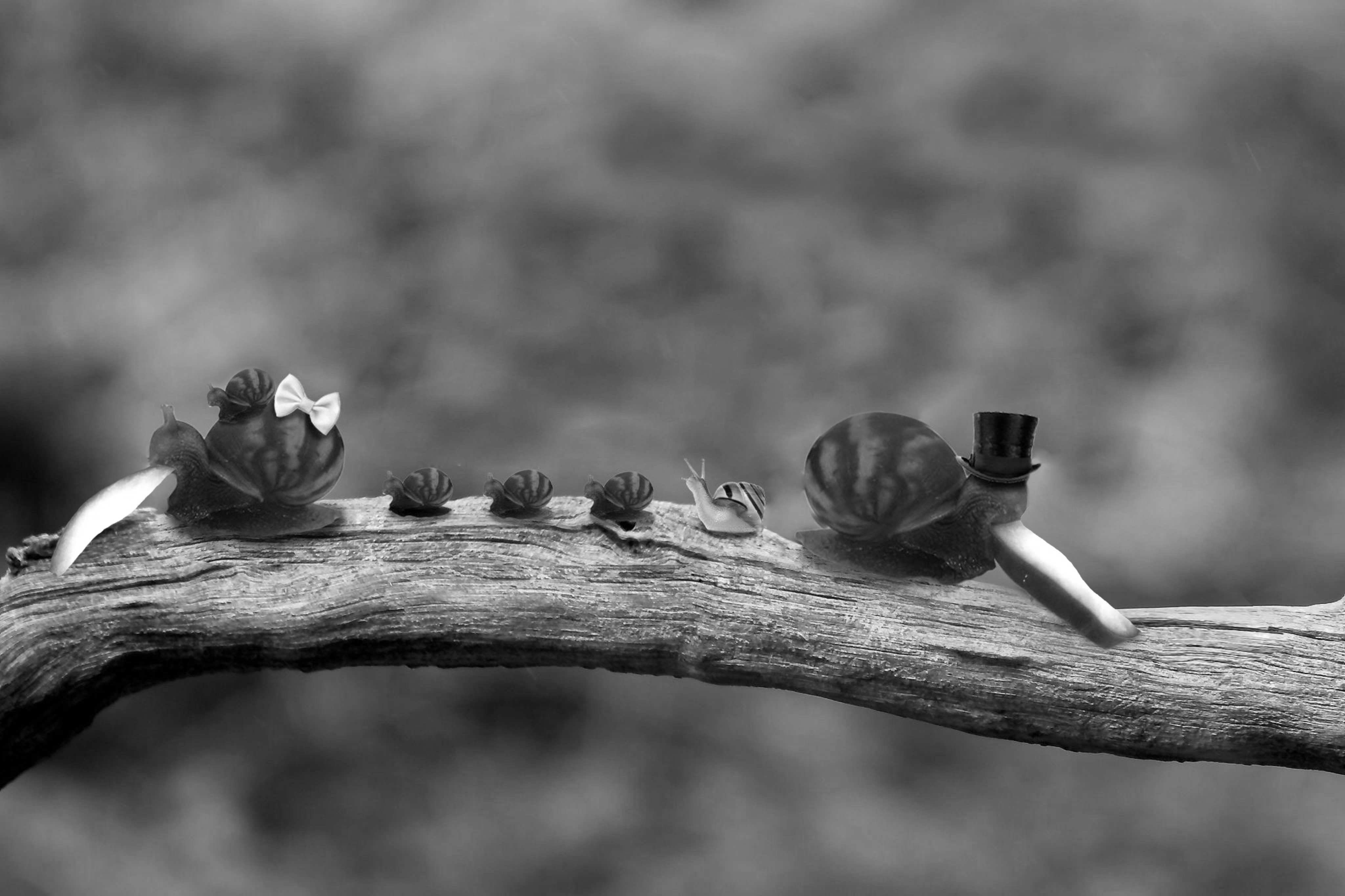 https://www.reddit.com/r/photoshopbattles/comments/55hp46/psbattle_a_snail_eating_a_slice_of_cucumber/
ICIP'17
U-Phylogeny: Undirected Provenance Graph Construction in the Wild
2
Introduction Proposed Method Datasets and Evaluation Measure Experimental Results Conclusions
Why?
Ease of Accessibility
Iterative image download/re-upload leads to the presence of copies of the same media
Where did the original come from?
Prevalence of photo manipulation in popular culture
“Post Truth” society
Propaganda
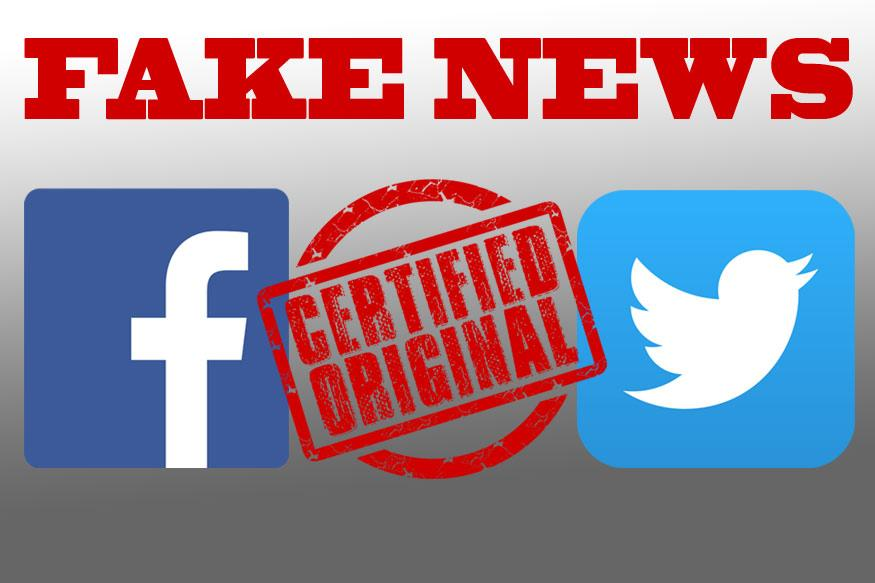 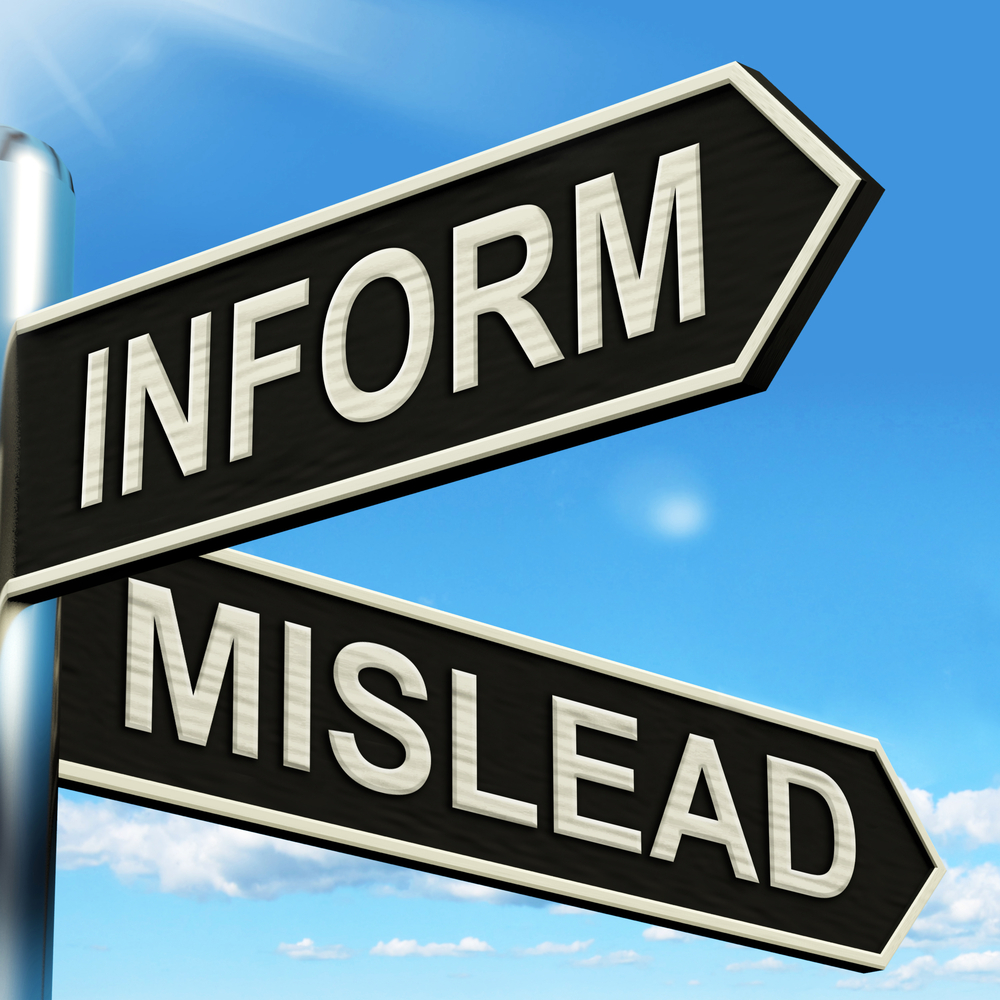 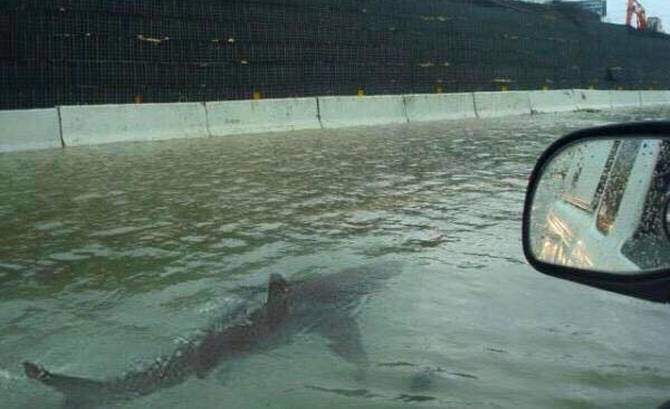 ICIP'17
U-Phylogeny: Undirected Provenance Graph Construction in the Wild
3
Introduction Proposed Method Datasets and Evaluation Measure Experimental Results Conclusions
Terminology
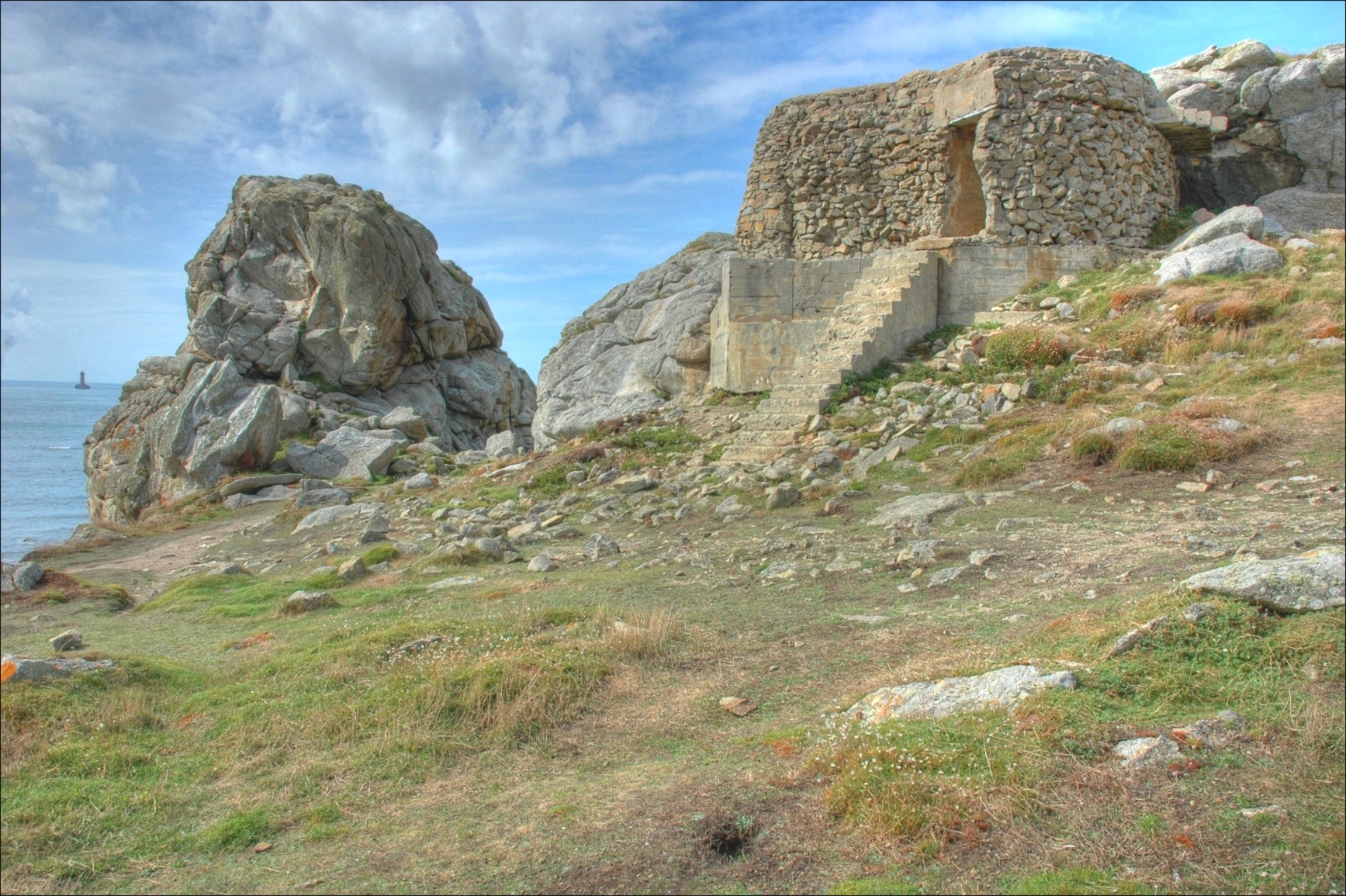 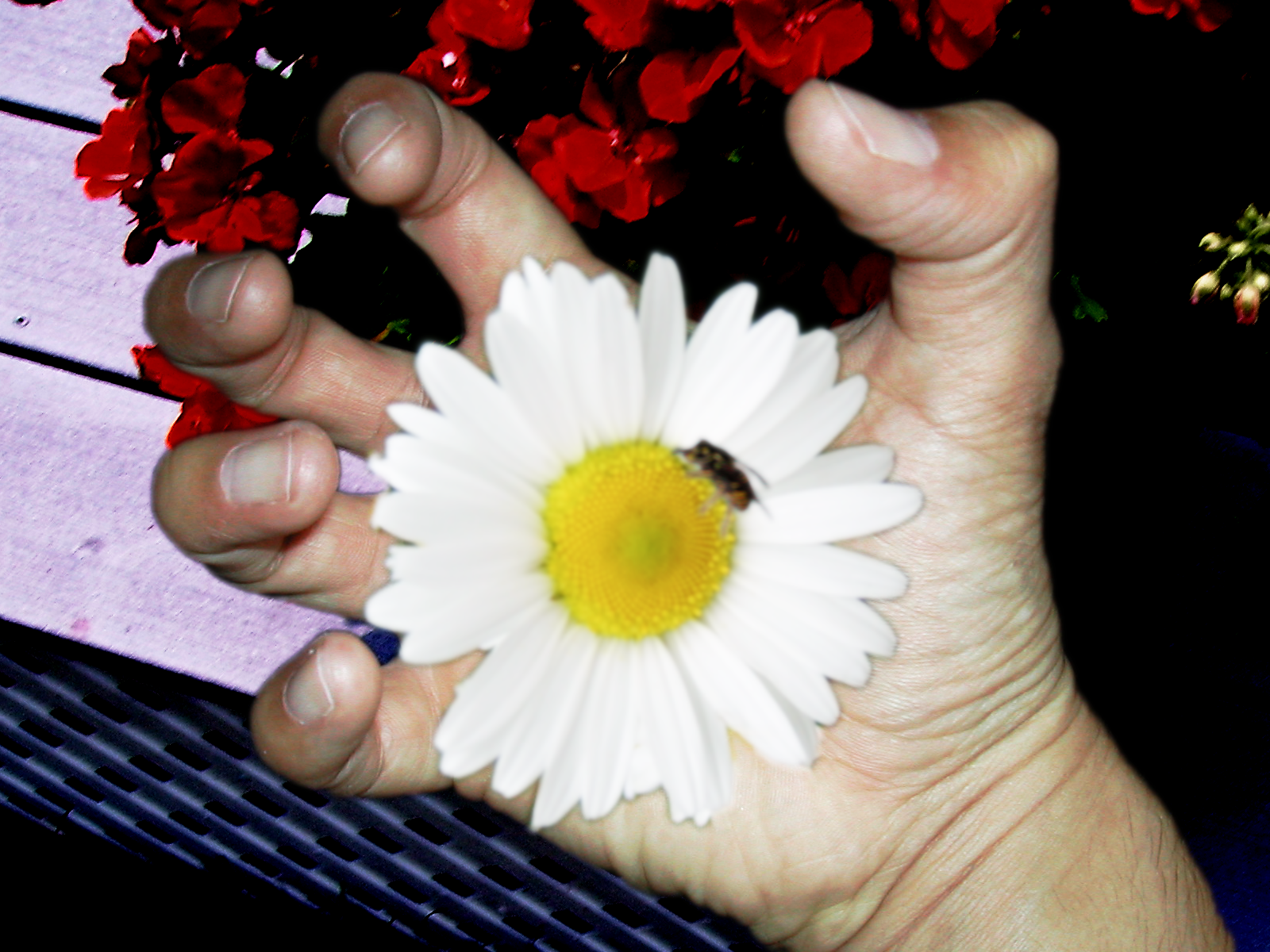 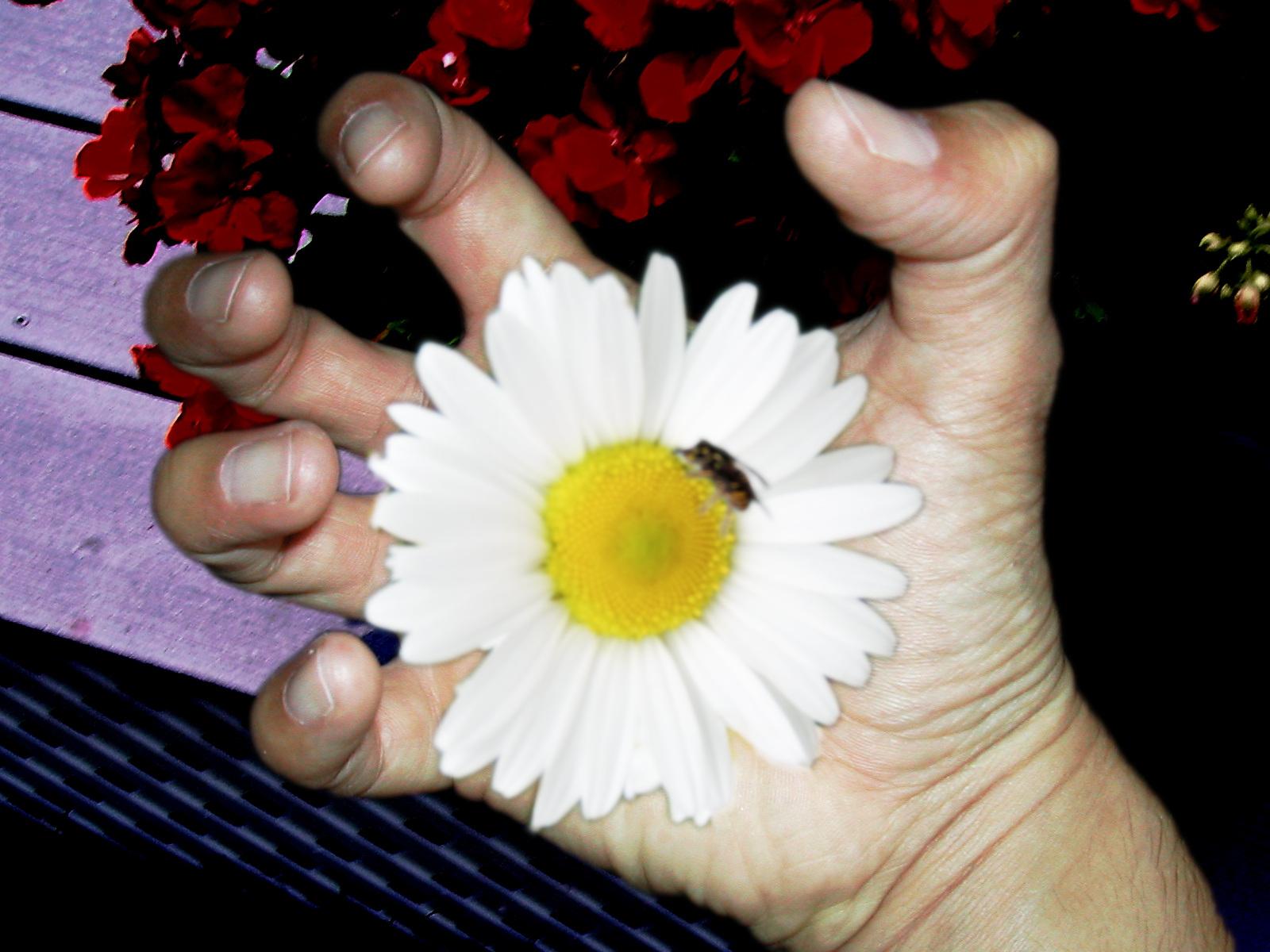 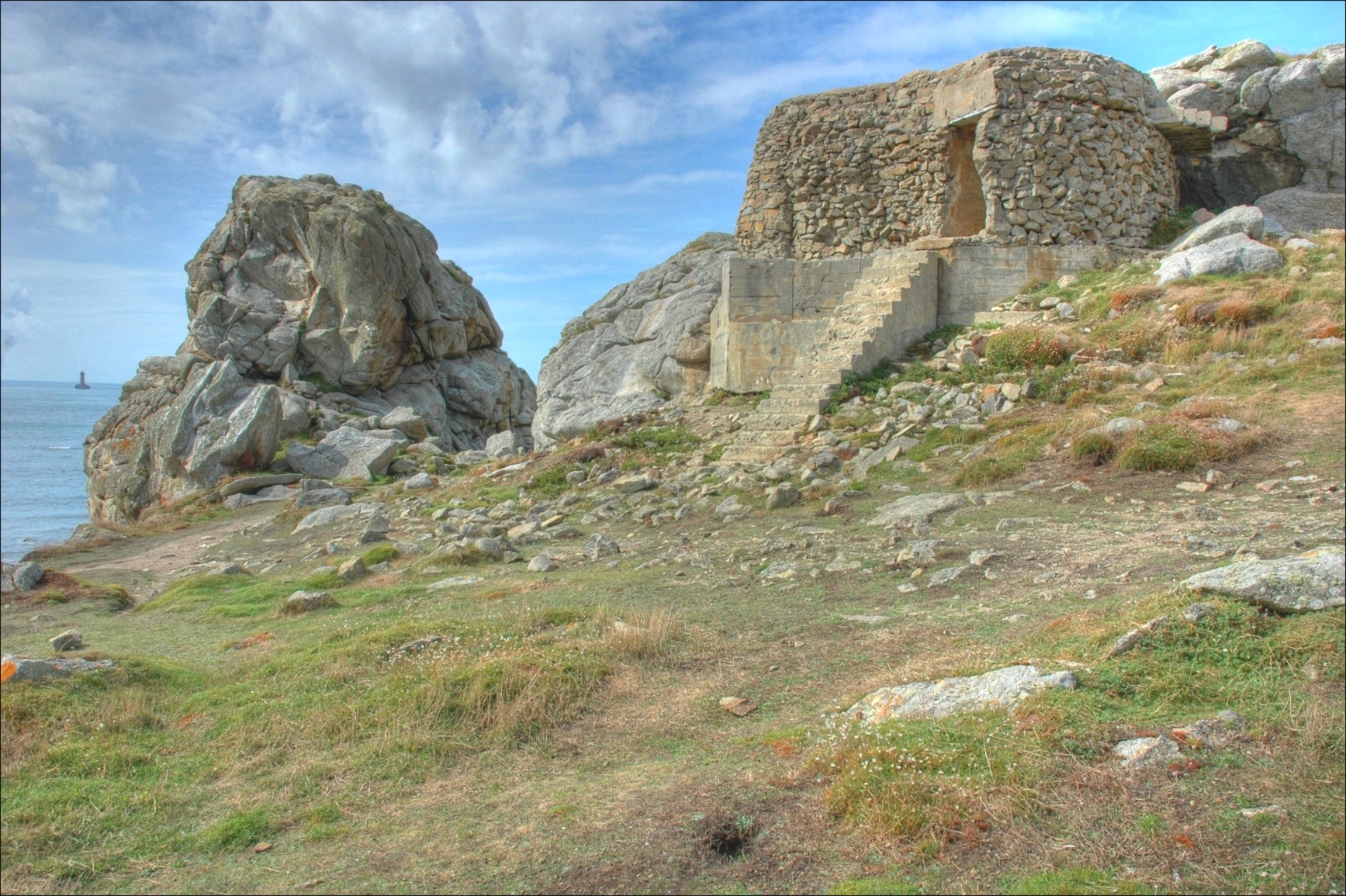 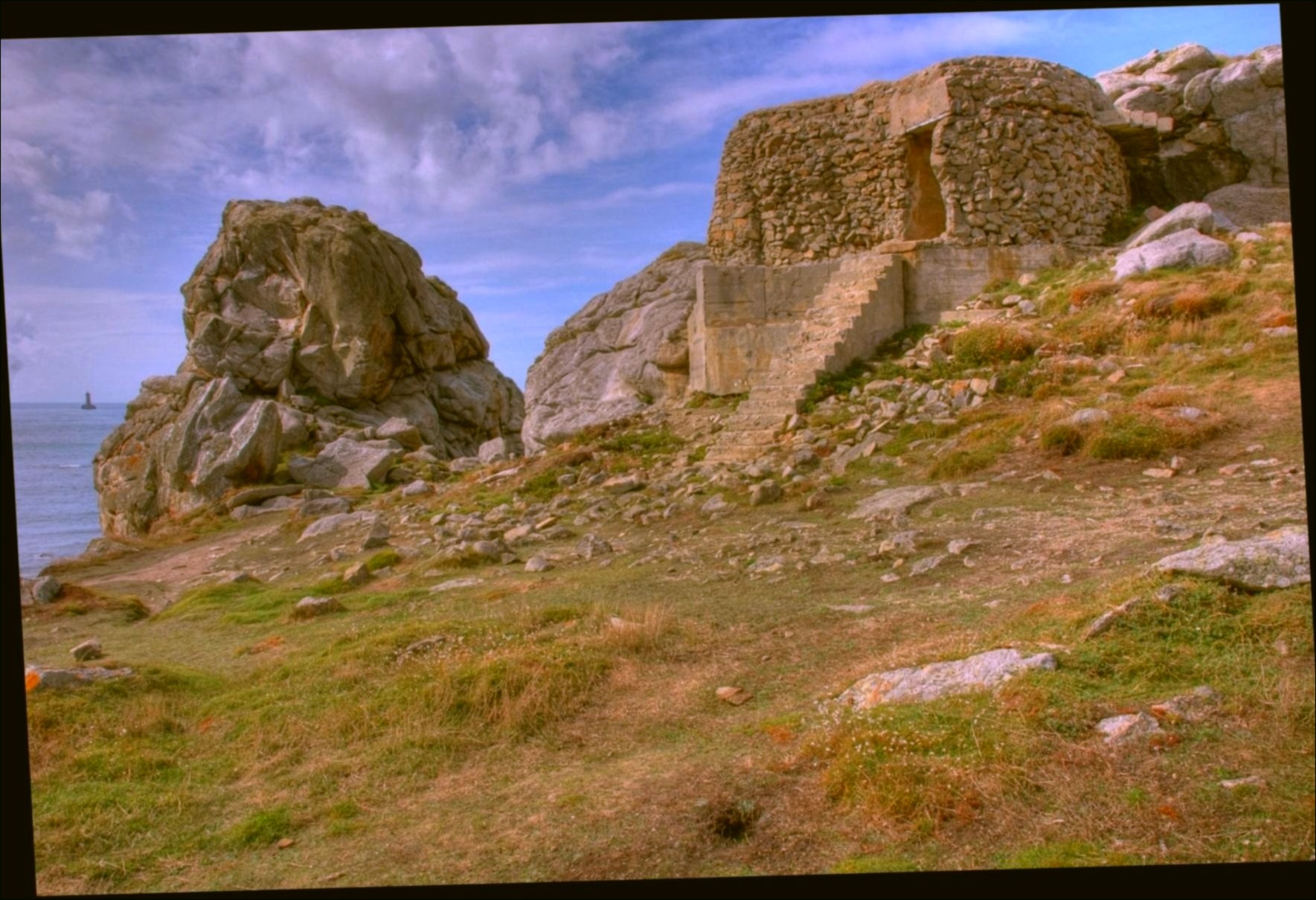 Near-Duplicate Images
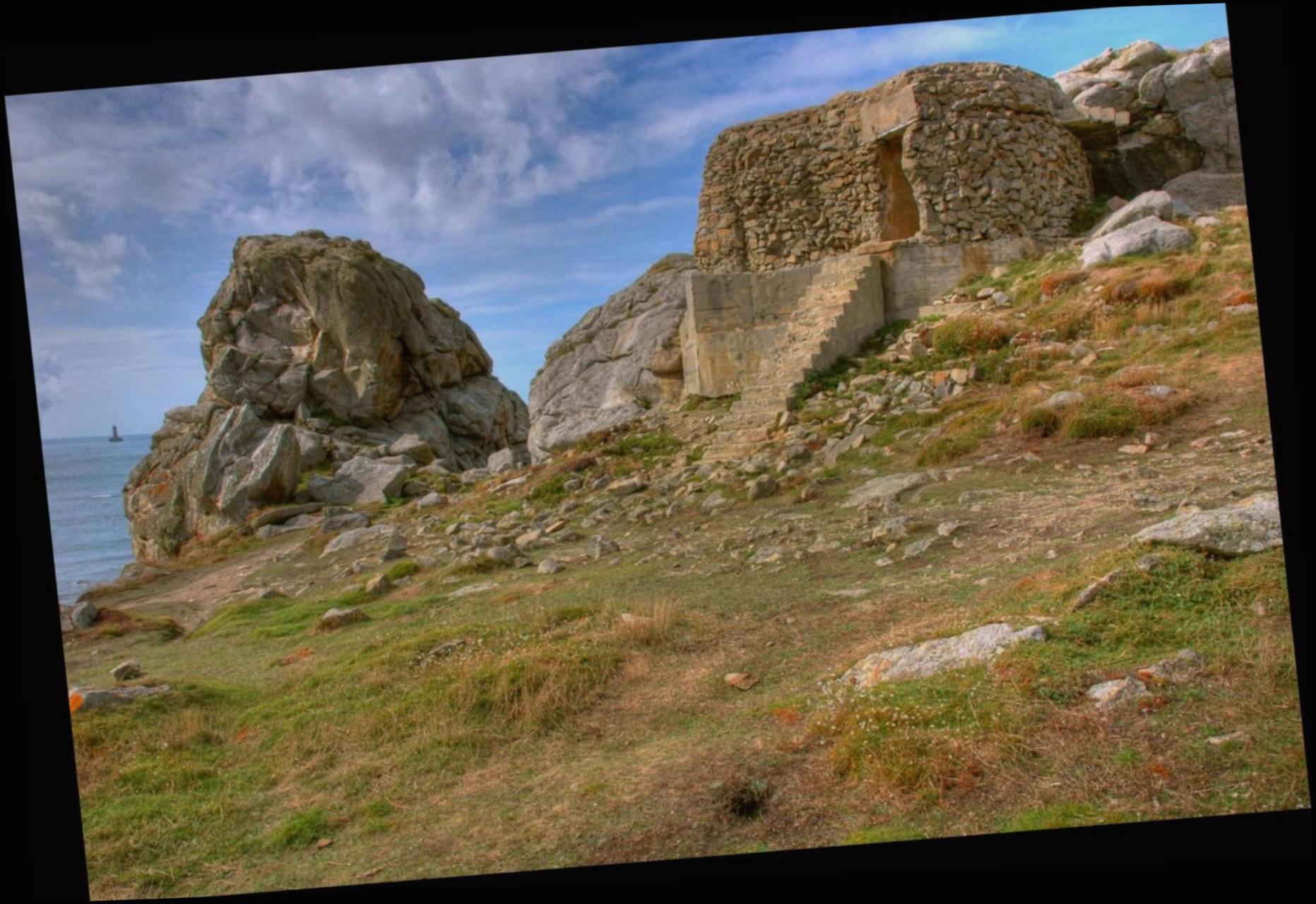 Image Phylogeny
Donor Image
Host Image
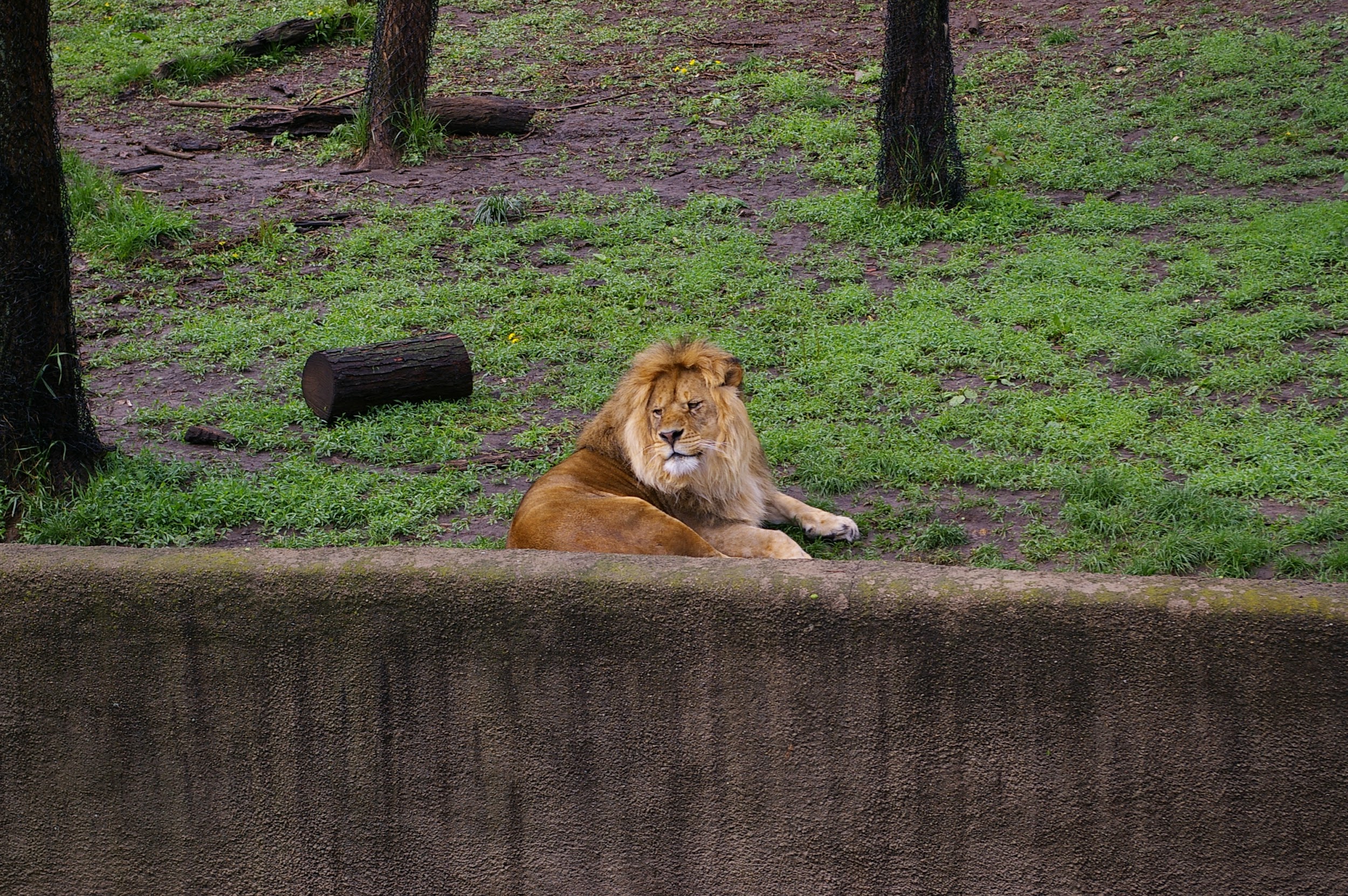 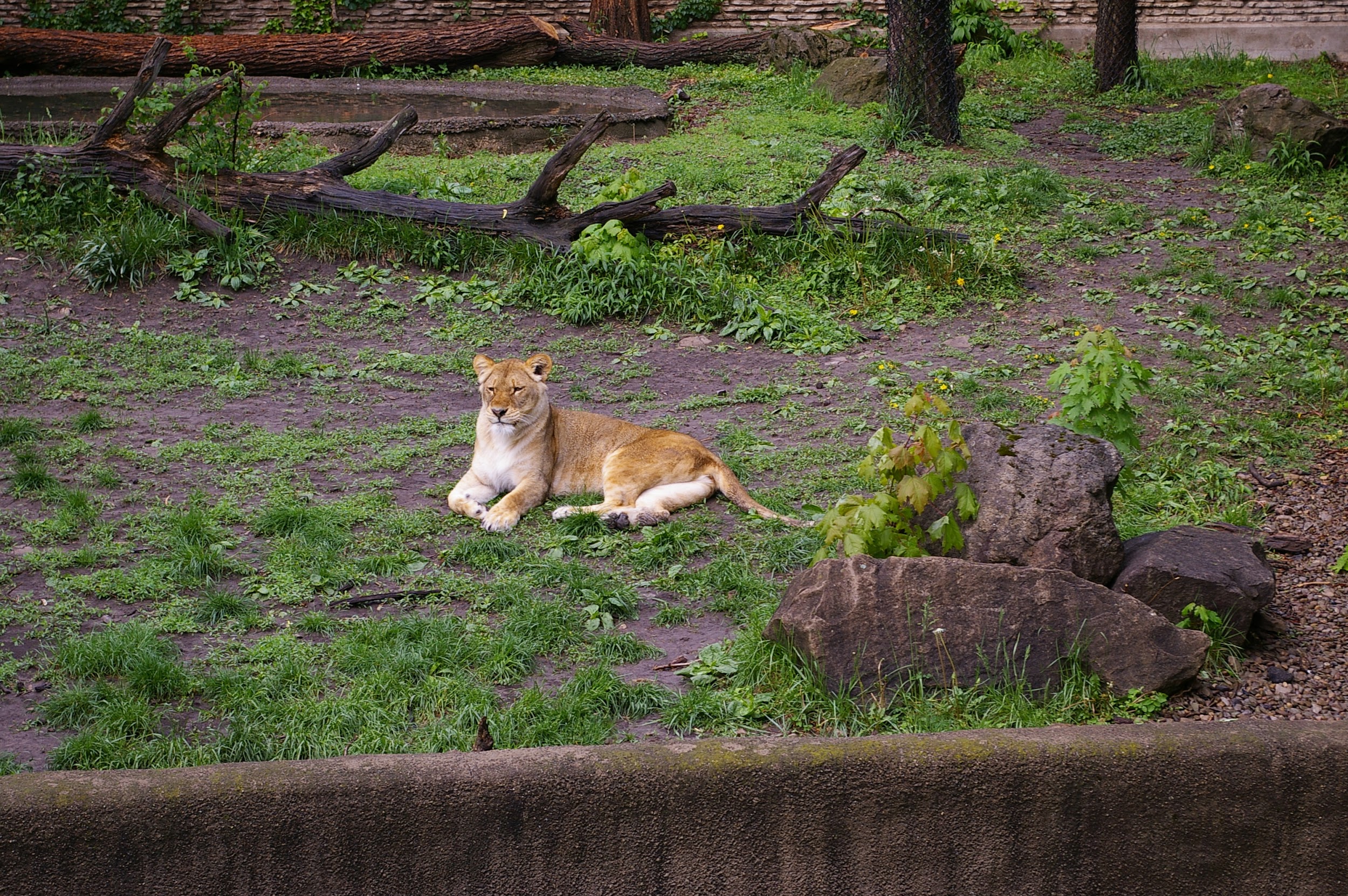 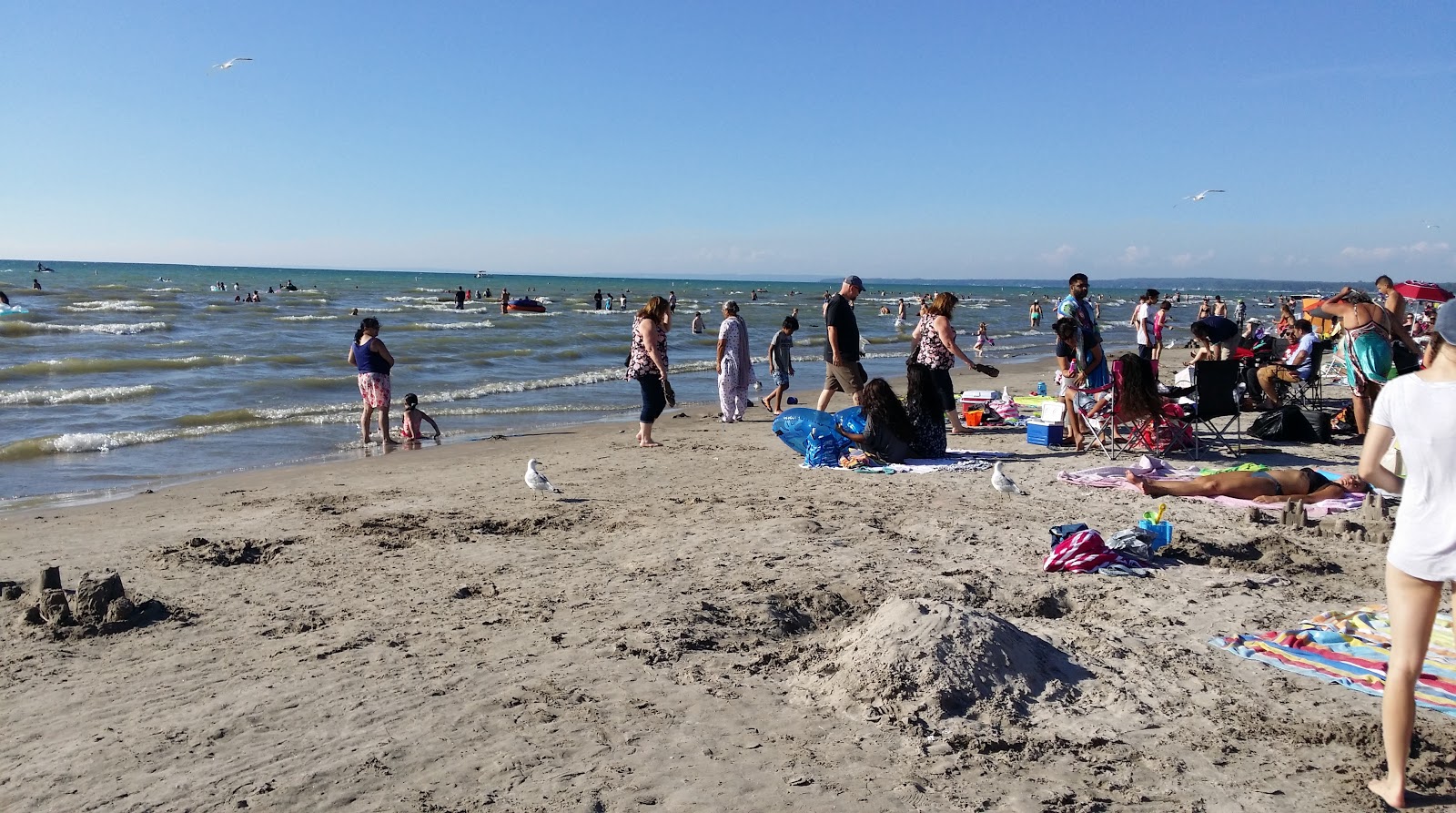 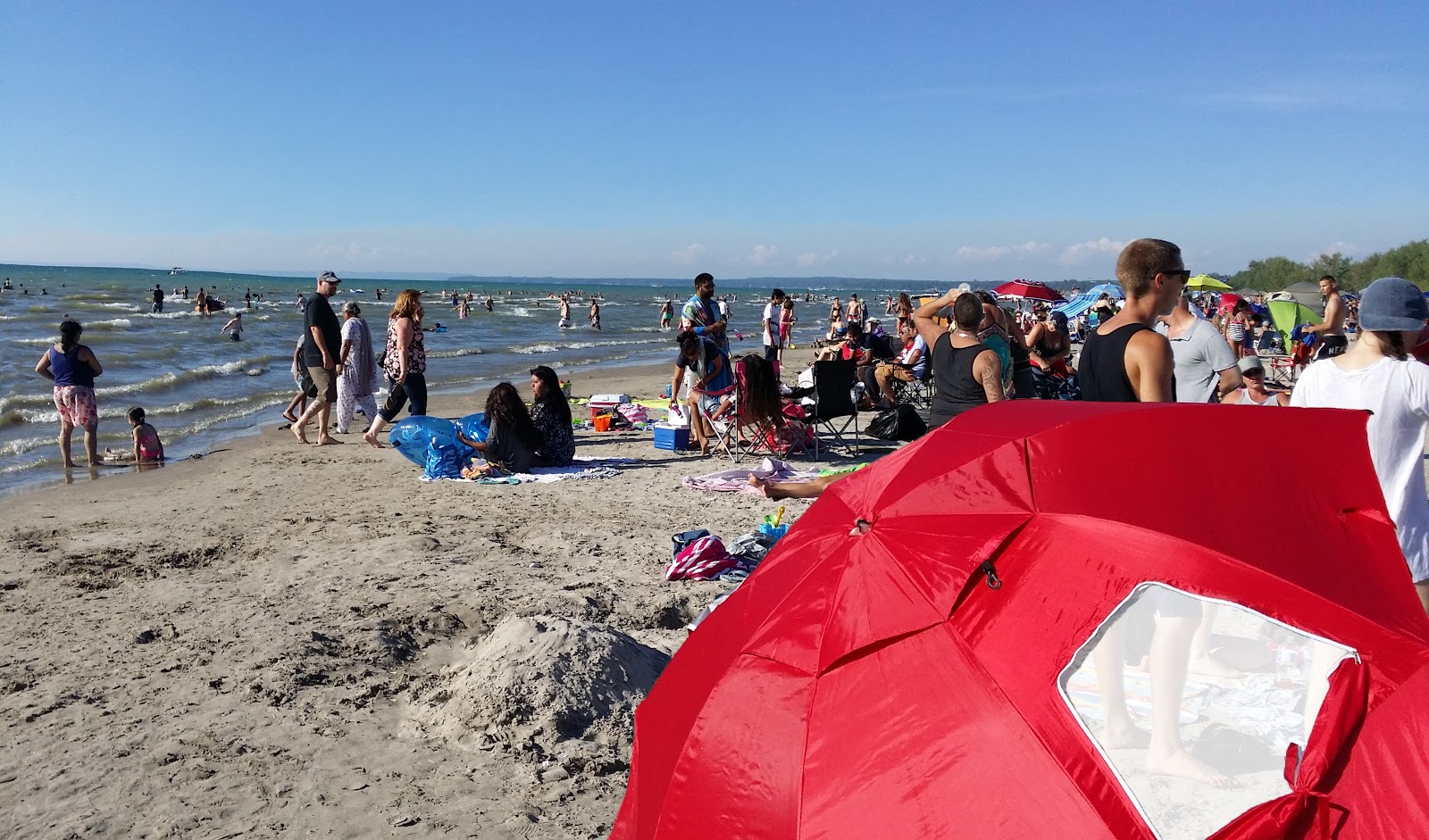 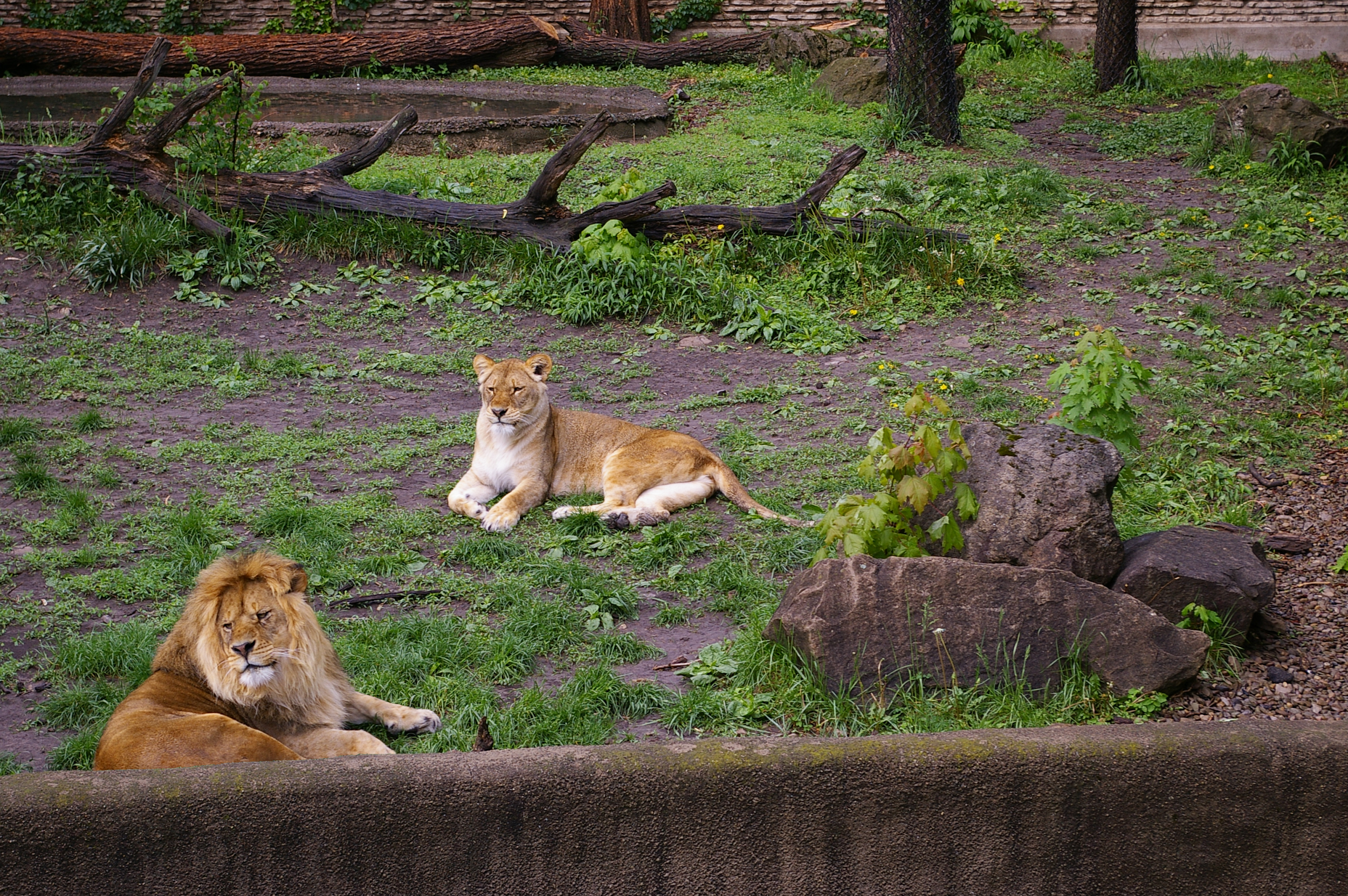 Composite Image
Semantically Similar Images
Multiple Parenting
ICIP'17
U-Phylogeny: Undirected Provenance Graph Construction in the Wild
4
Introduction Proposed Method Datasets and Evaluation Measure Experimental Results Conclusions
“Snail eating Cucumber”
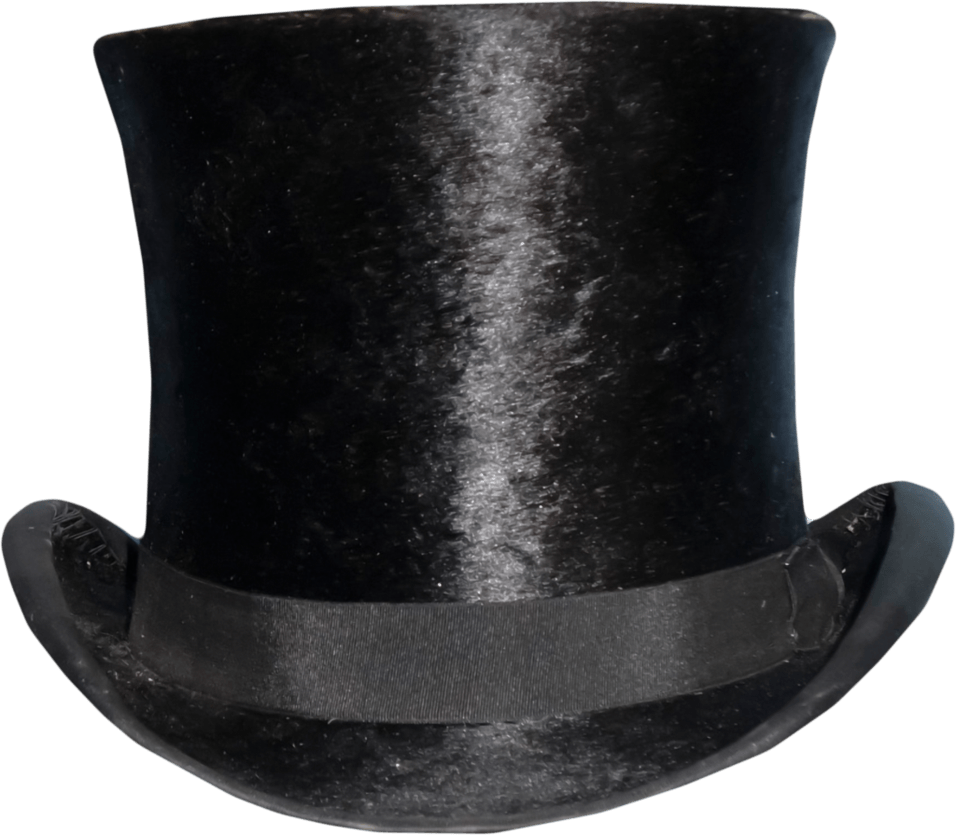 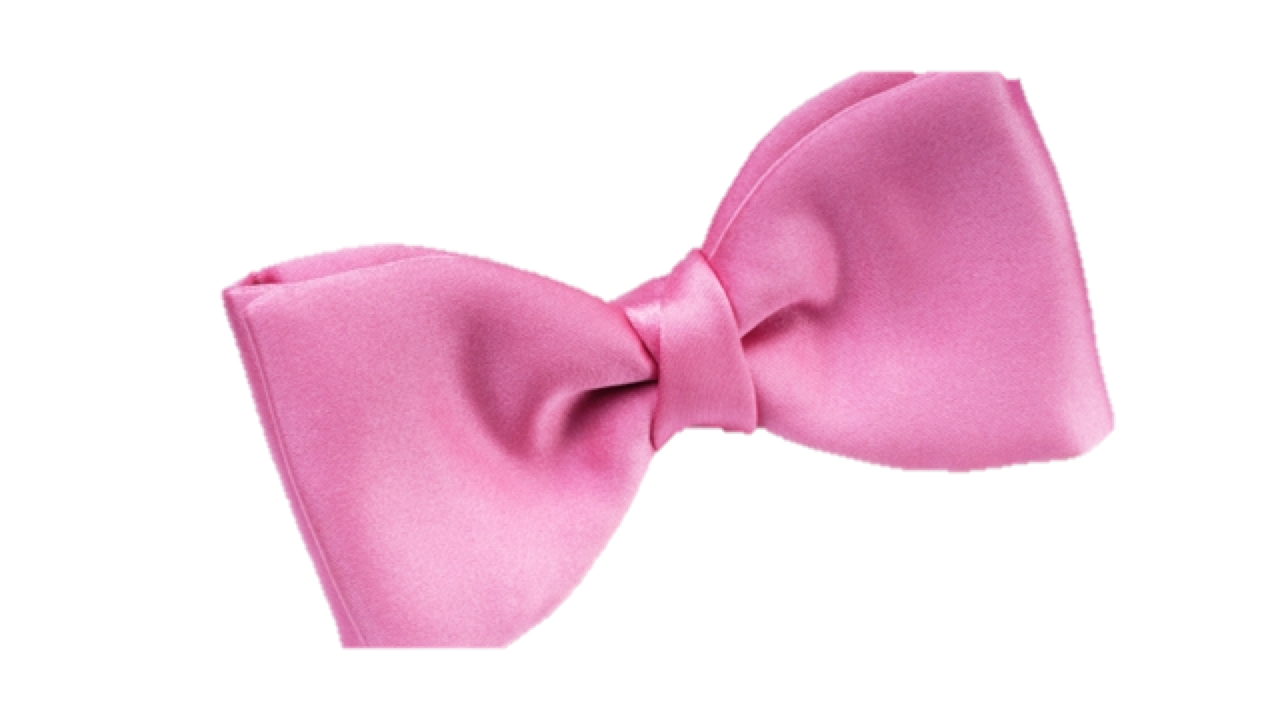 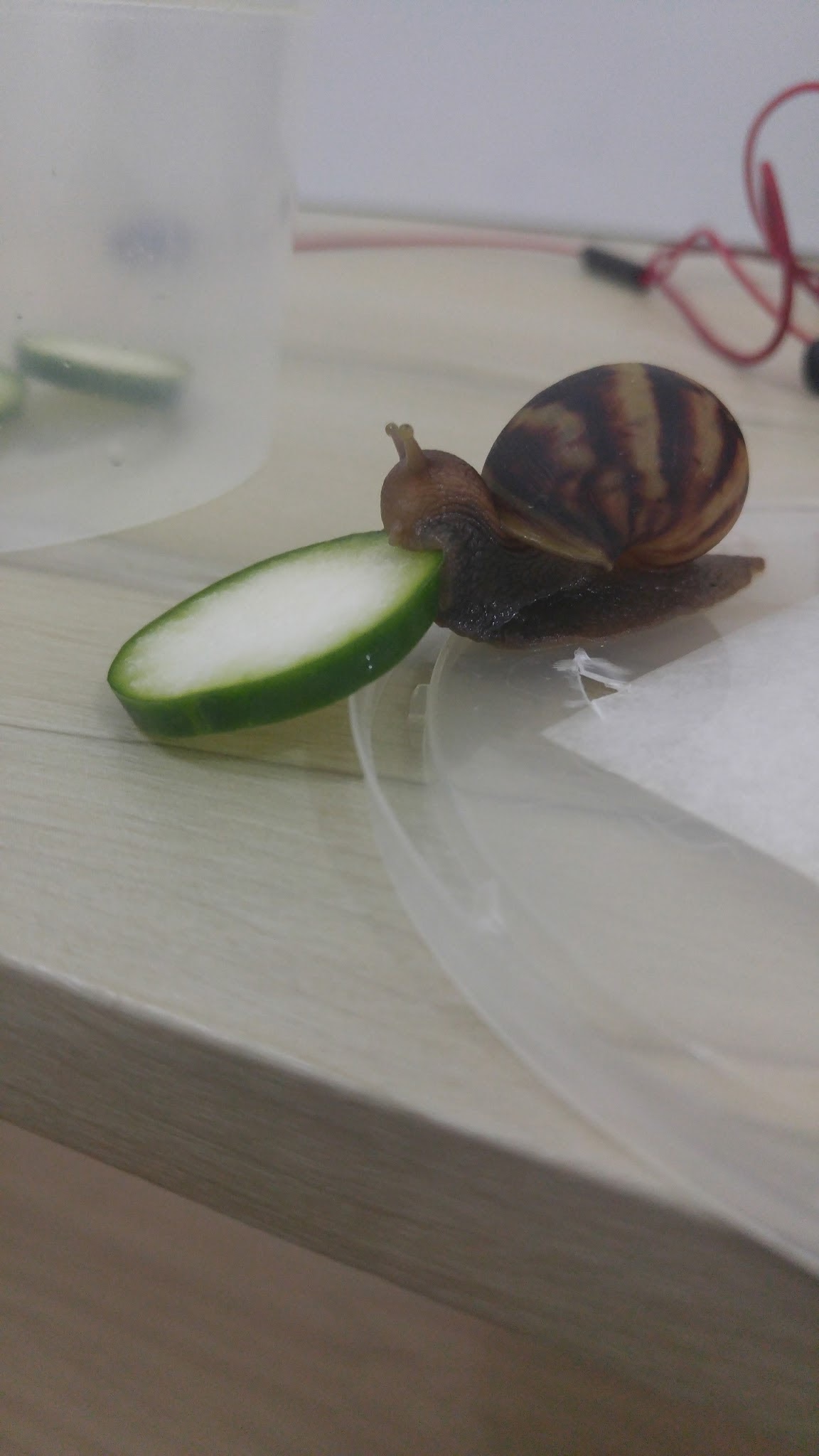 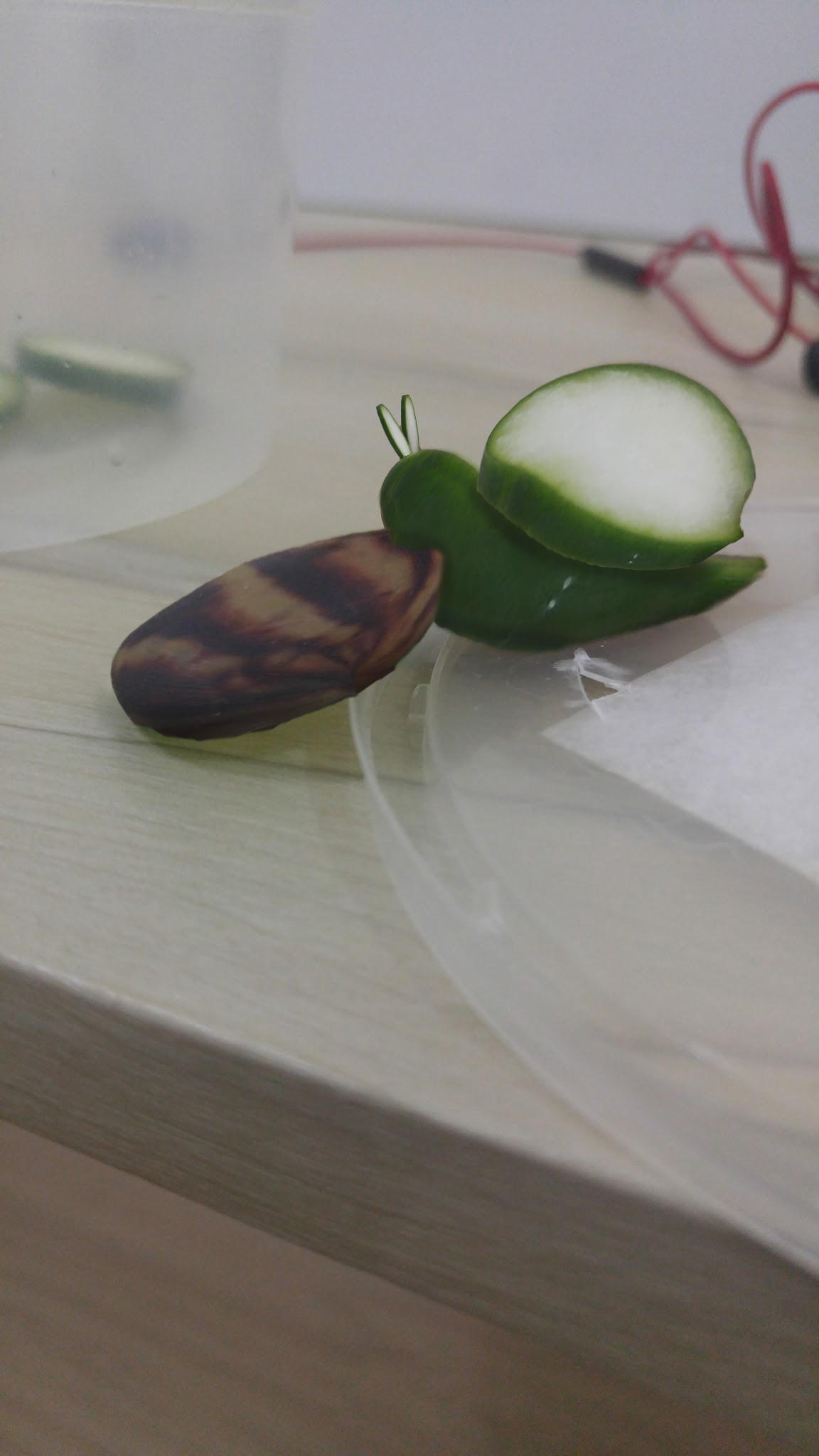 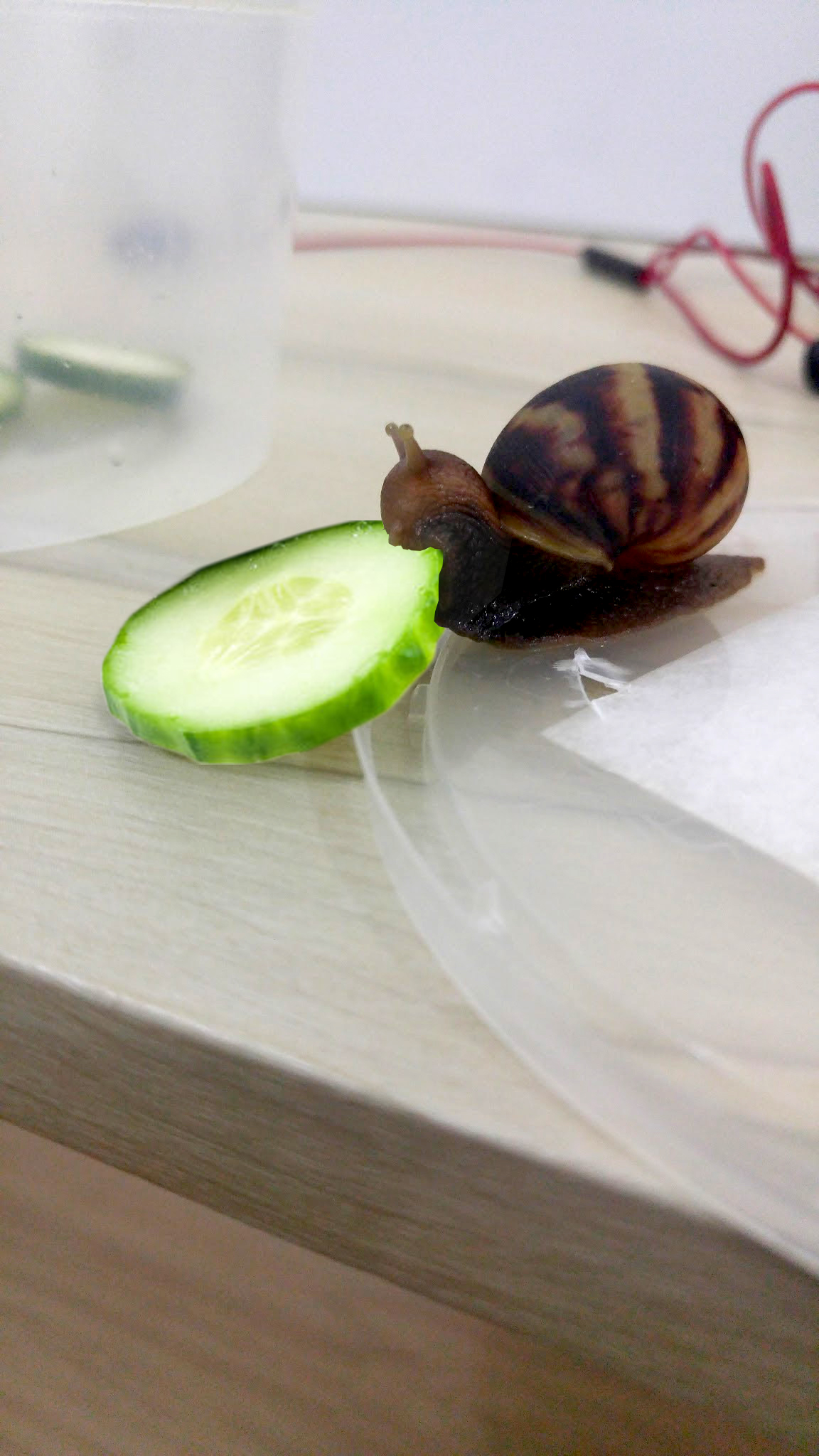 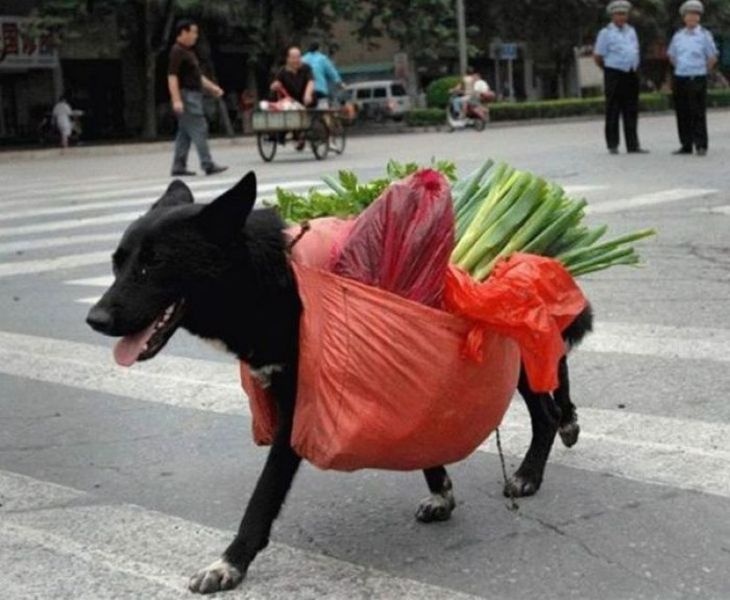 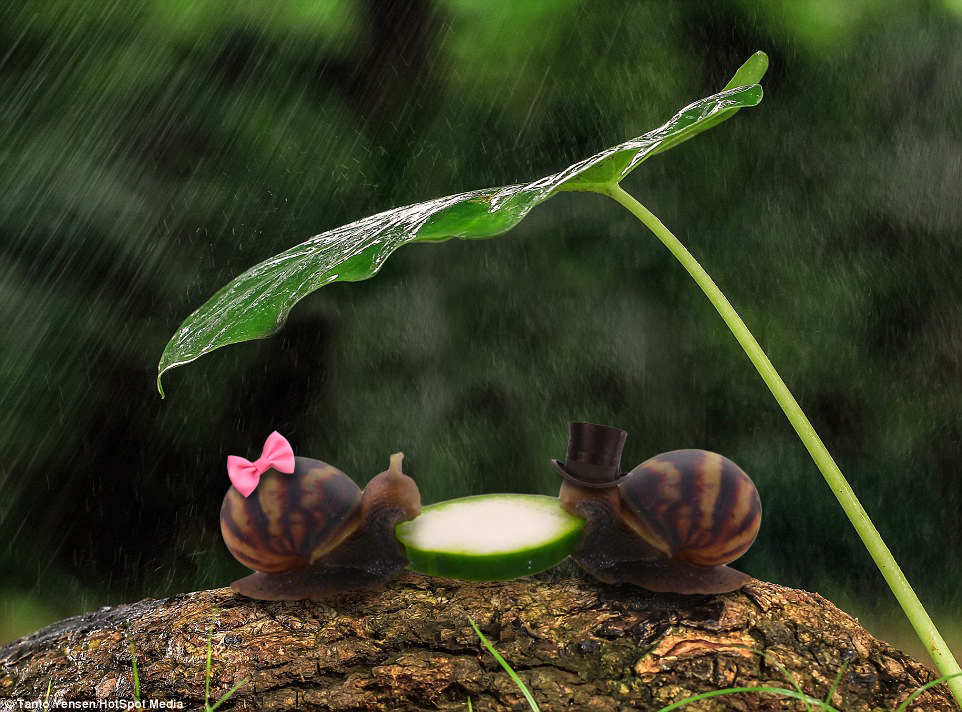 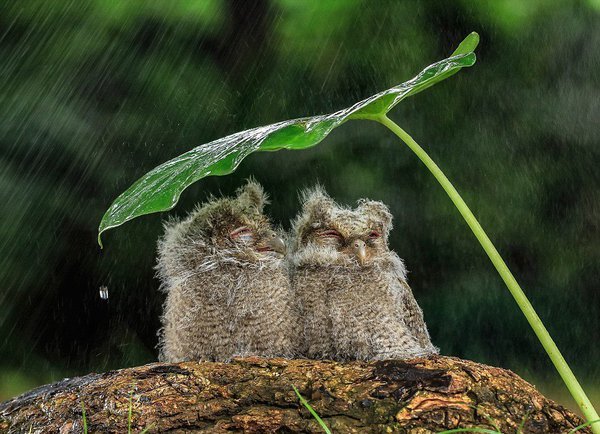 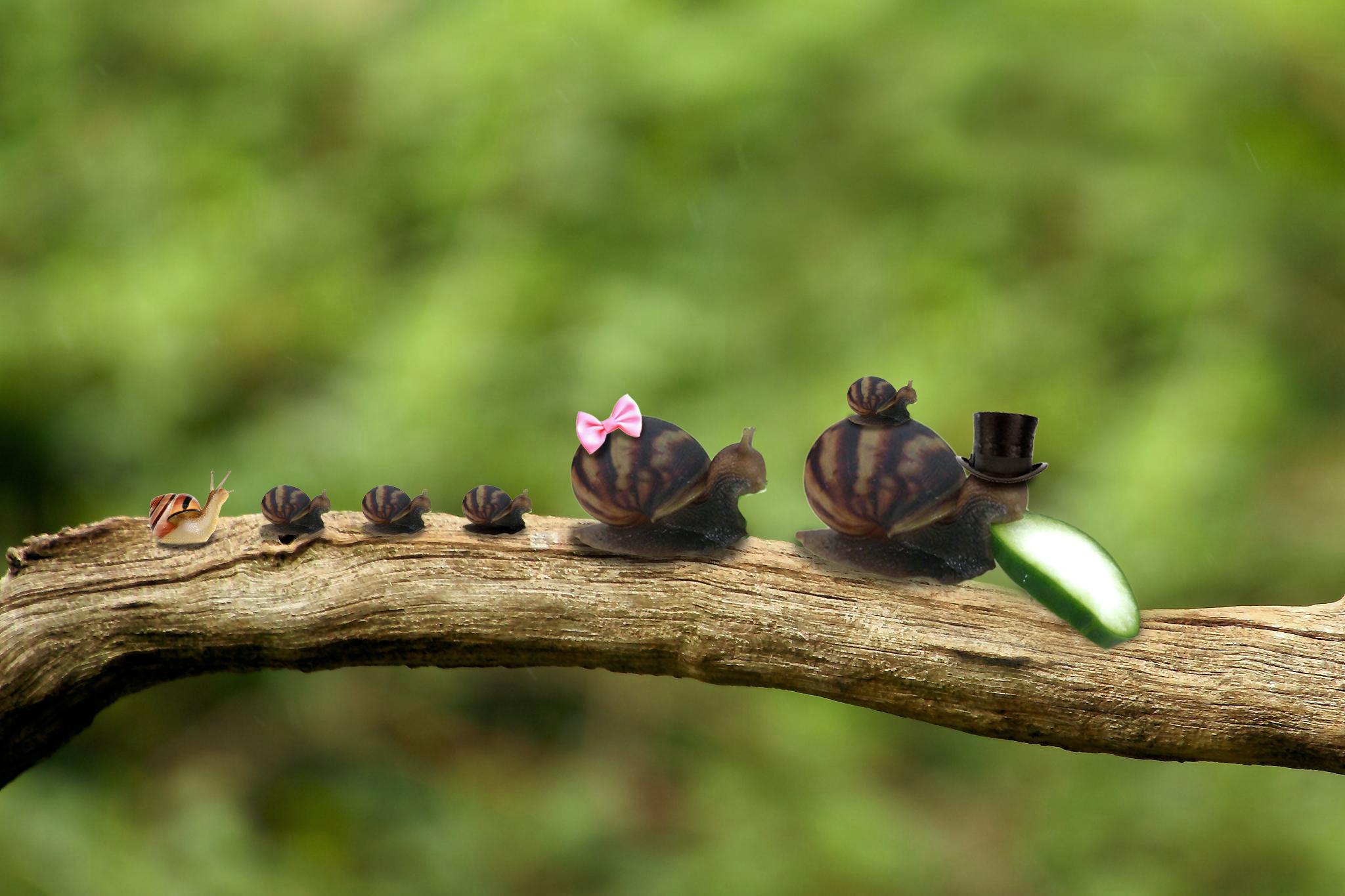 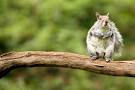 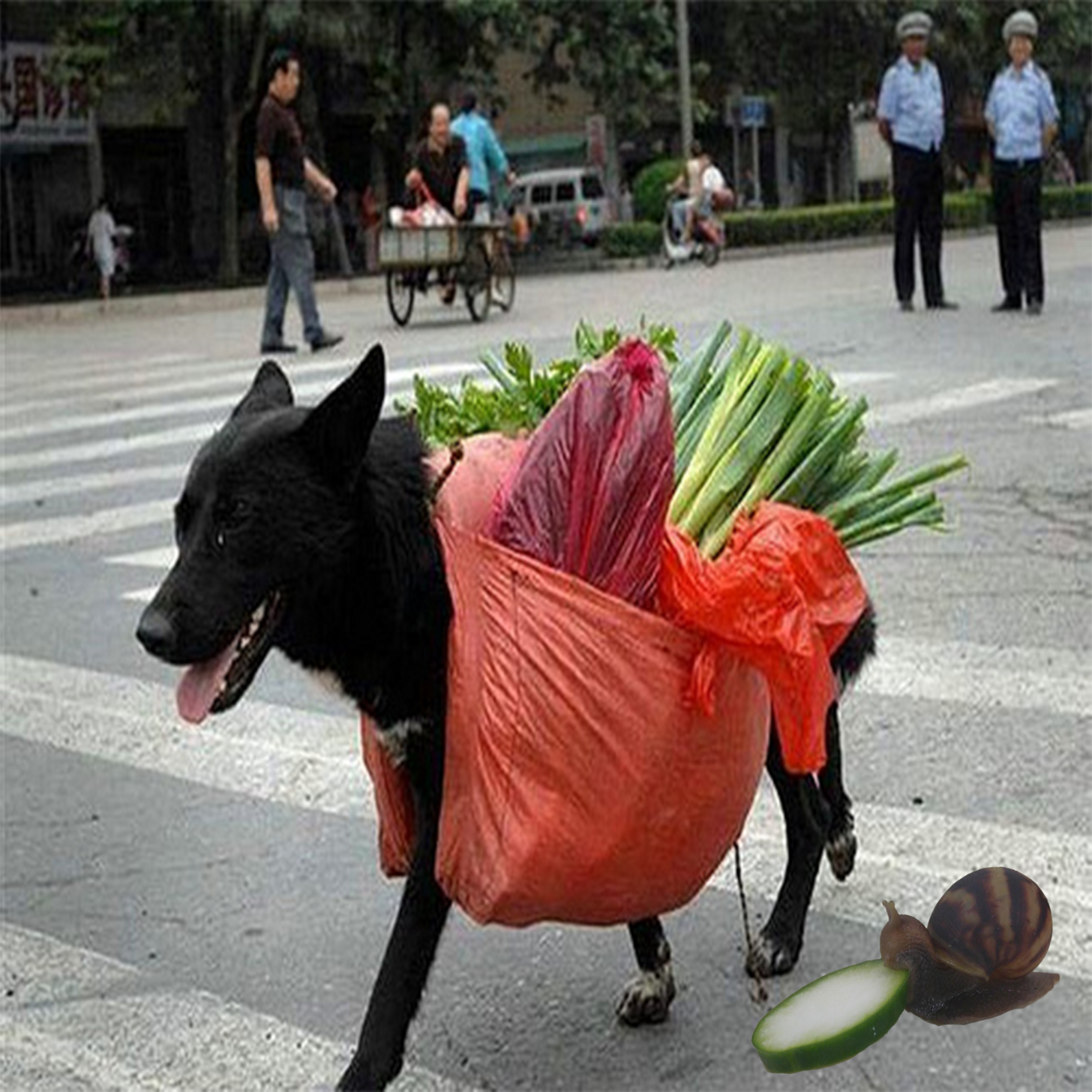 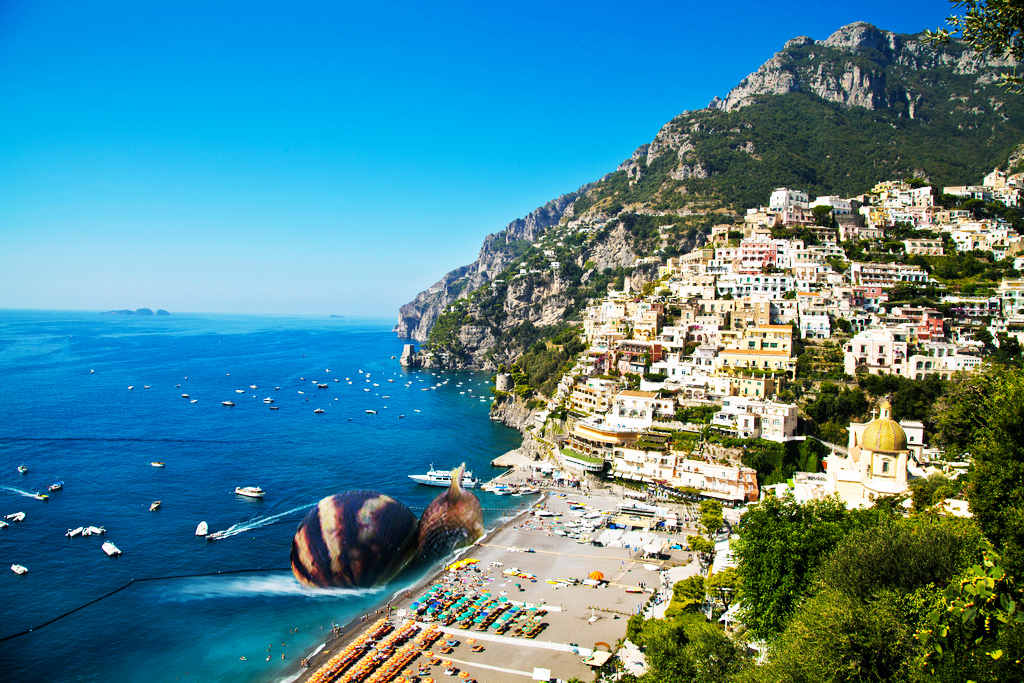 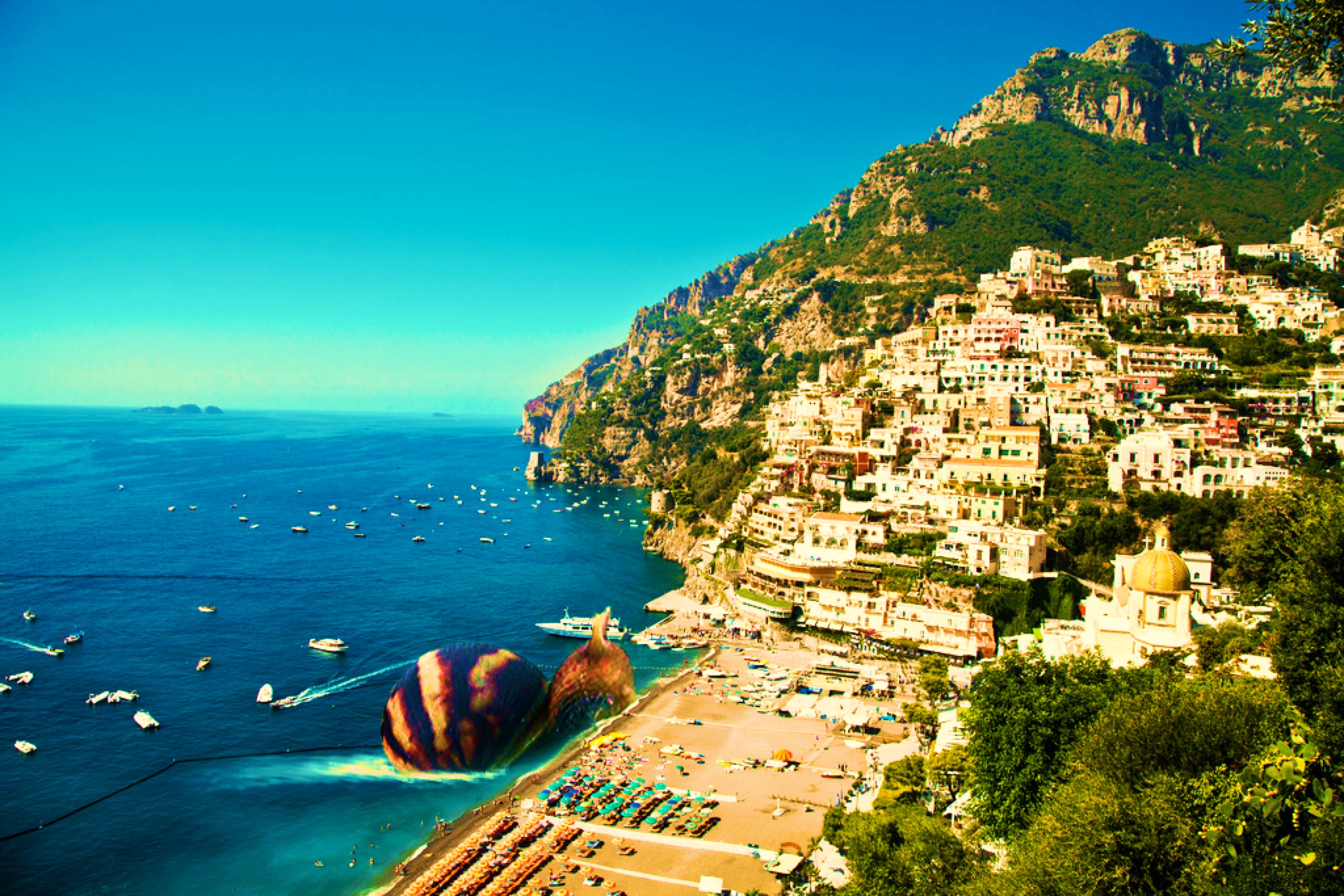 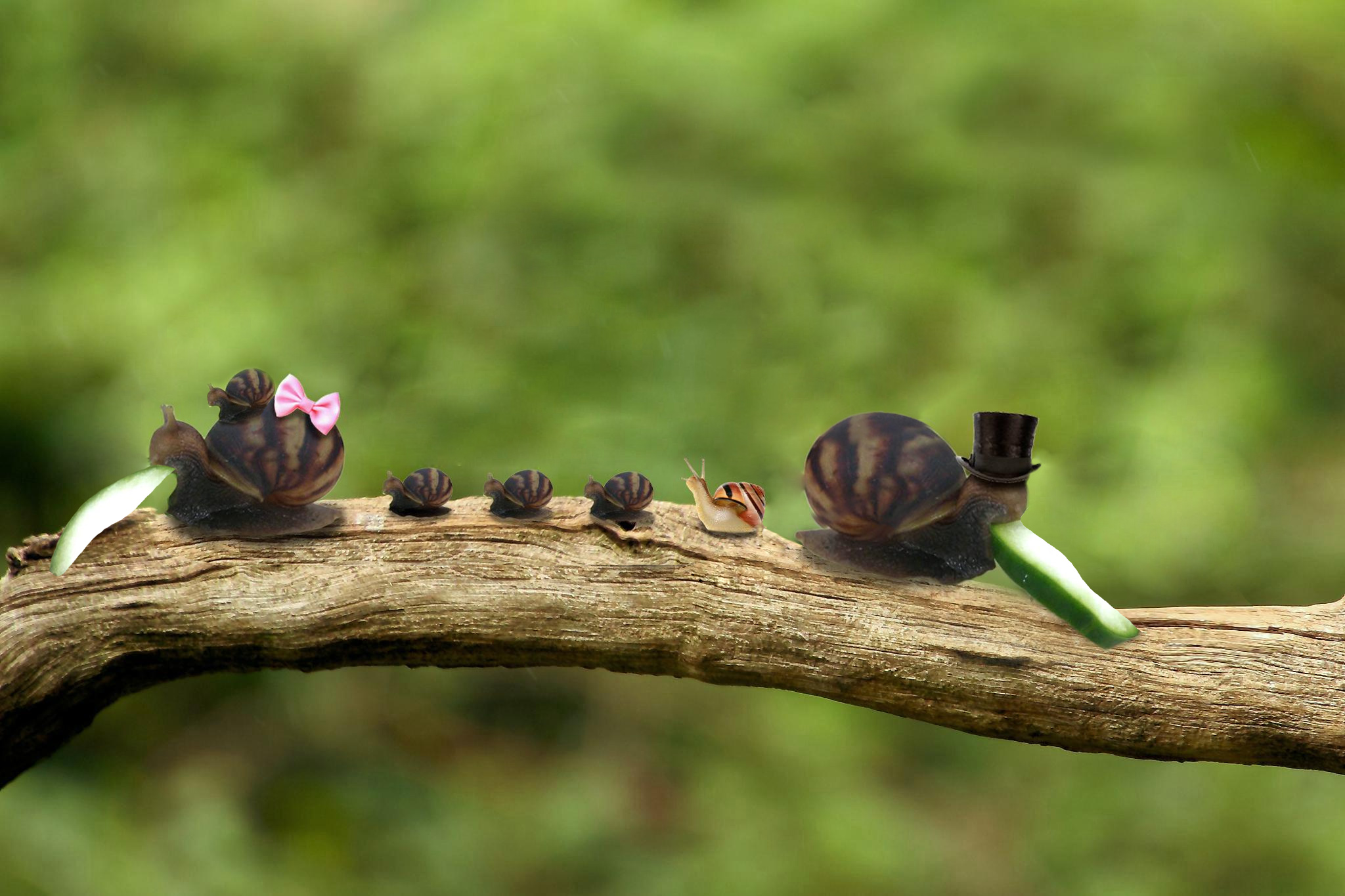 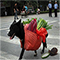 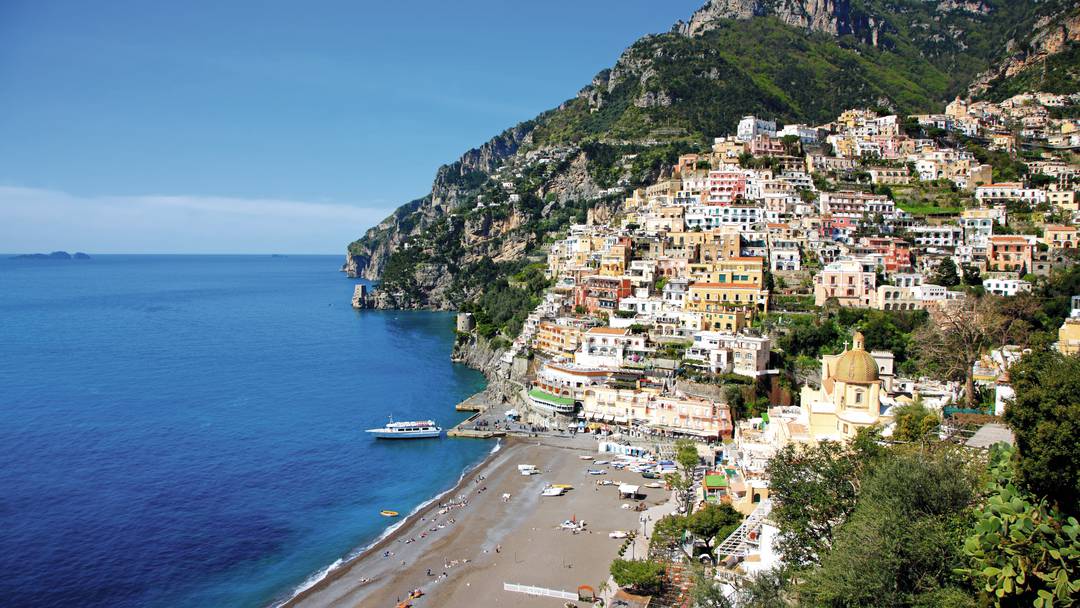 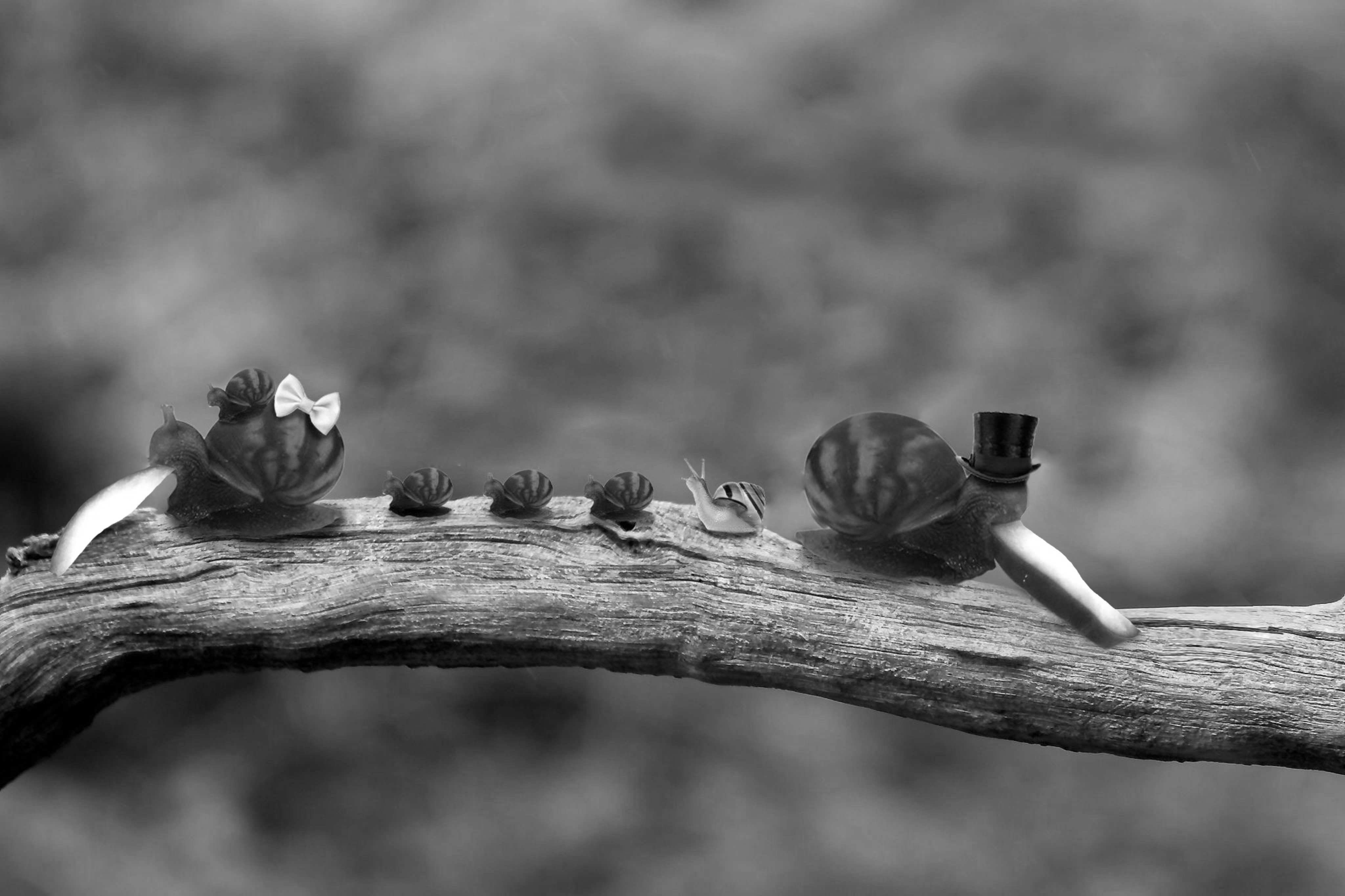 https://www.reddit.com/r/photoshopbattles/comments/55hp46/psbattle_a_snail_eating_a_slice_of_cucumber/
ICIP'17
U-Phylogeny: Undirected Provenance Graph Construction in the Wild
5
Introduction Proposed Method Datasets and Evaluation Measure Experimental Results Conclusions
Previous Work
Multimedia Phylogeny
Introduced by Dias et. al[1] for near-duplicate images
Extended for multiple trees and SSIs[2]
Multiple Parenting Phylogeny (MPP) by Oliveira et. al[3]
Considers composition scenarios
Considers composition scenarios
Two main steps:
Computation of dissimilarity matrix
Spanning tree algorithm to calculate optimally connected component
Z. Dias, A. Rocha, & S. Goldenstein, “First steps toward image phylogeny,” WIFS, 2010.
Z. Dias, S. Goldenstein, & A. Rocha, “Toward image phylogeny forests: Automatically recovering semantically similar image relationships,” FSI, 2013.
A. de Oliveira, P. Ferrara, A. De Rosa, A. Piva, M. Barni, S. Goldenstein, Z. Dias, &  A. Rocha, “Multiple parenting phylogeny relationships in digital images,” TIFS, 2016.
ICIP'17
U-Phylogeny: Undirected Provenance Graph Construction in the Wild
6
Introduction Proposed Method Datasets and Evaluation Measure Experimental Results Conclusions
Limitations of Previous Work
No Multi-composite scenarios
Only works in constrained environments
Not ideal for fully “in-the-wild” systems
Not much exploration of dissimilarity measures and computations
Are the numerical values robust?
Not invariant to may transformations
Some work relies on JPEG artifacting (not universal!)
ICIP'17
U-Phylogeny: Undirected Provenance Graph Construction in the Wild
7
Introduction Proposed Method Datasets and Evaluation Measure Experimental Results Conclusions
Advantages of proposed algorithm
Generalized Method to work with more than 2 donors
Improved representation of associated media content
Generalized to graphs, instead of trees
Works with any image format
Uses established graph metrics for evaluation
Proves more efficient for complex scenarios
Needed when the collected corpus becomes very large
ICIP'17
U-Phylogeny: Undirected Provenance Graph Construction in the Wild
8
Introduction Proposed Method Datasets and Evaluation Measure Experimental Results Conclusions
U-Phylogeny
U-Phylogeny: A new, generalized method for provenance graph construction based on image content
Extended U-Phylogeny: Improves accuracy using additional steps from previously existing literature
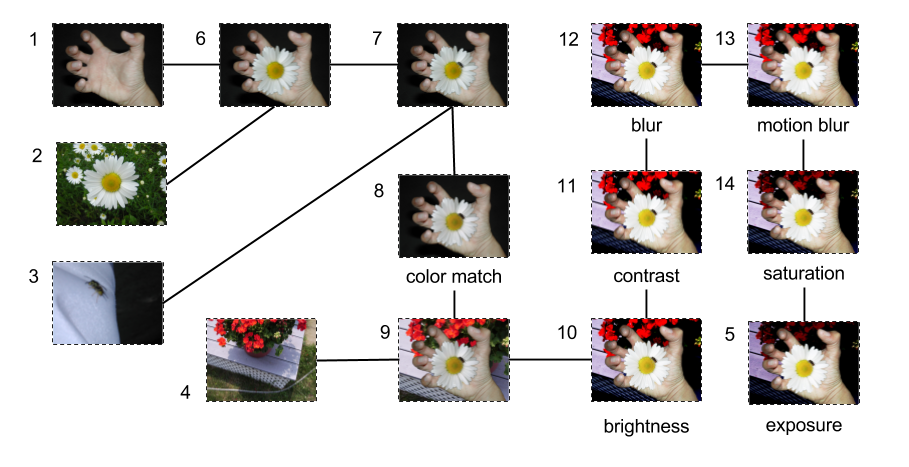 ICIP'17
U-Phylogeny: Undirected Provenance Graph Construction in the Wild
9
Introduction Proposed Method Datasets and Evaluation Measure Experimental Results Conclusions
The Pipeline
Detection and description of points of interest (SURF)

Keypoint Matching

Match Filtering
L2 Distance
Geometrically Consistent Matching (GCM)
Dissimilarity computation
Number of GCM’s			c. Mean Squared Error (MSE) (extended u-phy)
Distance of GCM’s		d. Mutual Information (MI) (extended u-phy)
Matrix
5.	Kruskal’s MST Algorithm
Graph
ICIP'17
U-Phylogeny: Undirected Provenance Graph Construction in the Wild
10
Introduction Proposed Method Datasets and Evaluation Measure Experimental Results Conclusions
The Pipeline
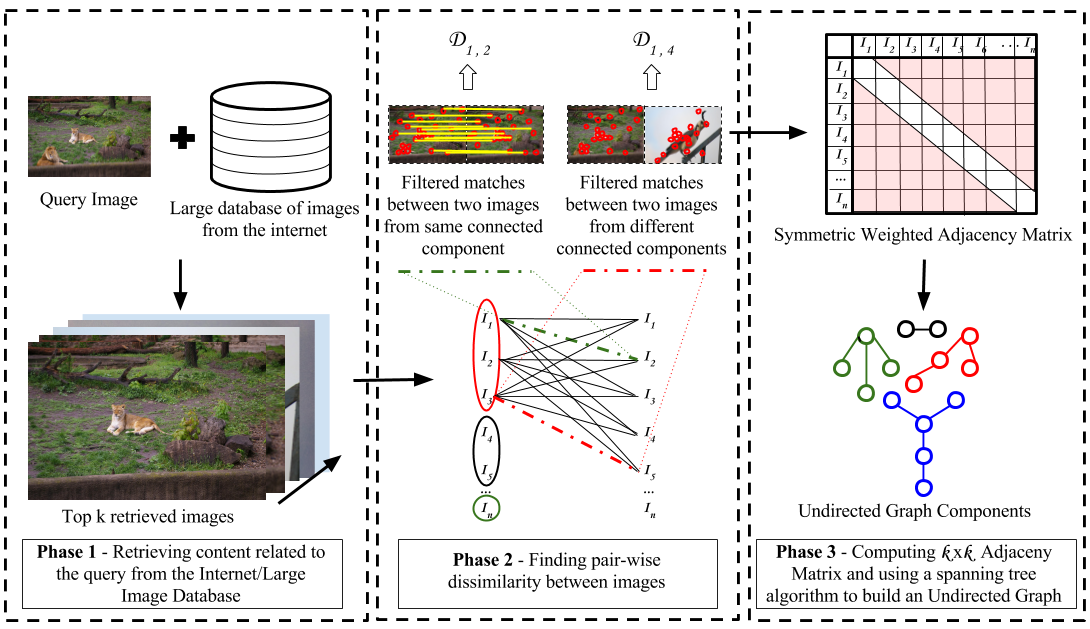 ICIP'17
U-Phylogeny: Undirected Provenance Graph Construction in the Wild
11
Introduction Proposed Method Datasets and Evaluation Measure Experimental Results Conclusions
Extended U-Phylogeny
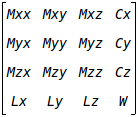 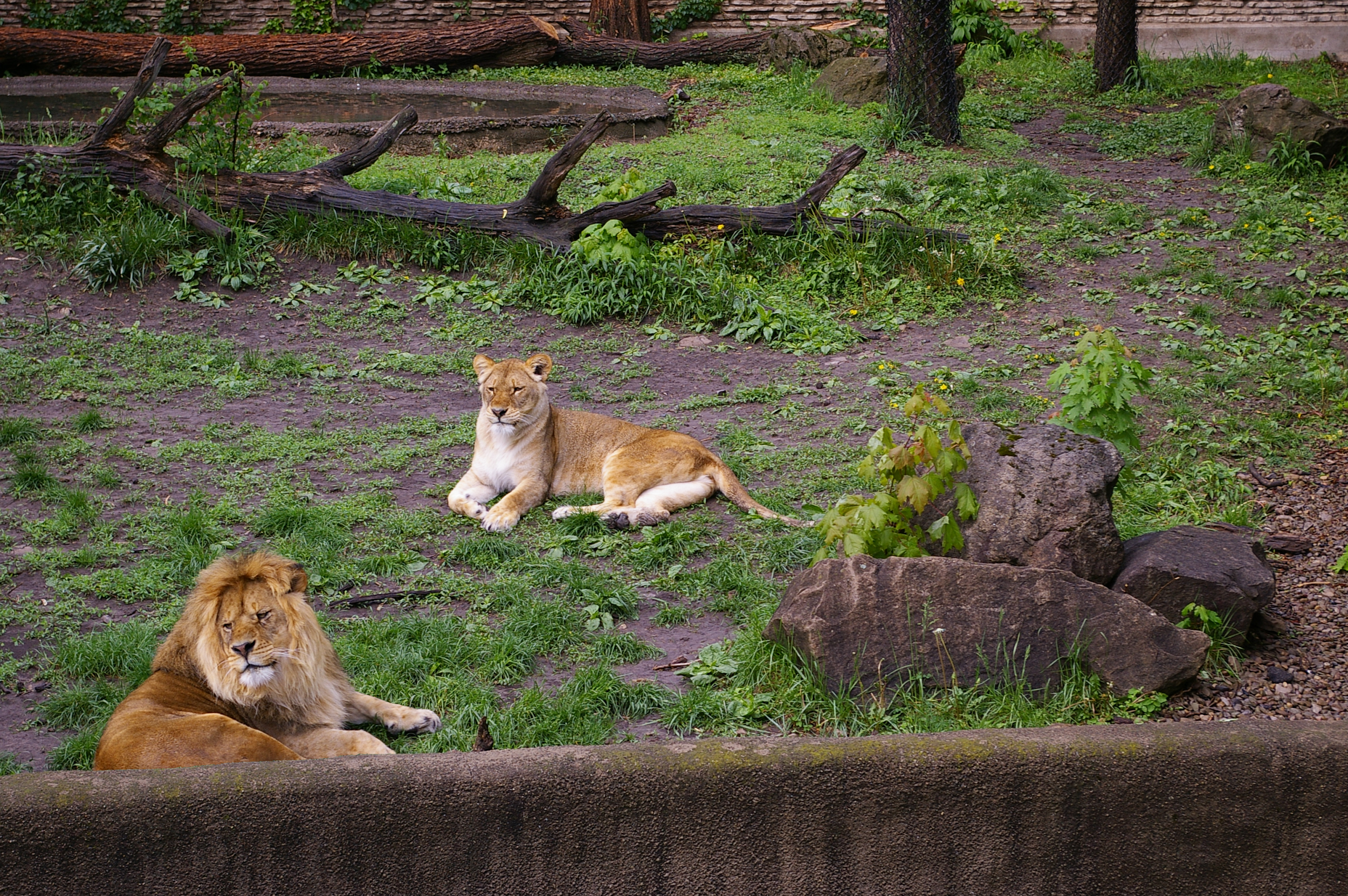 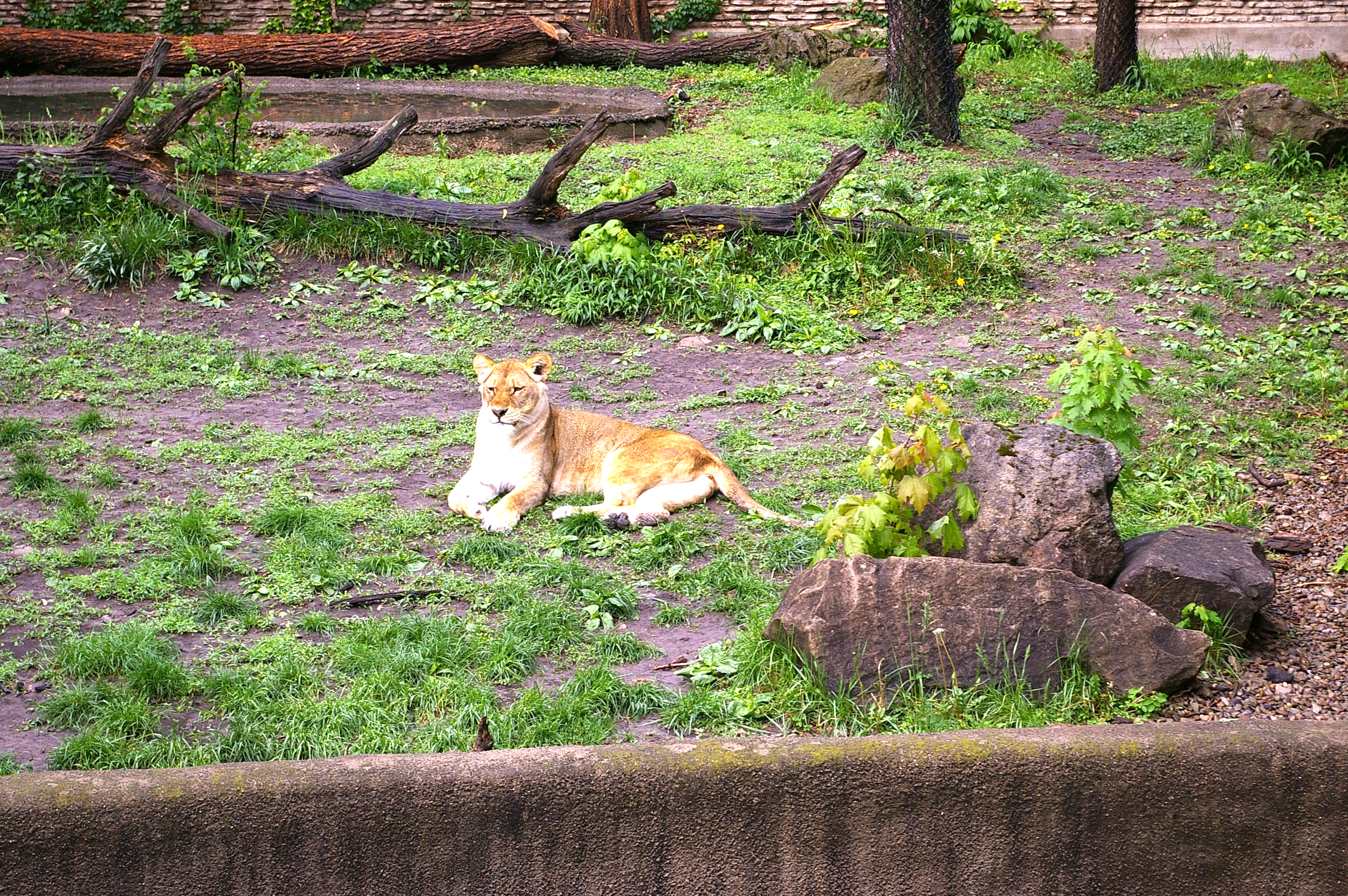 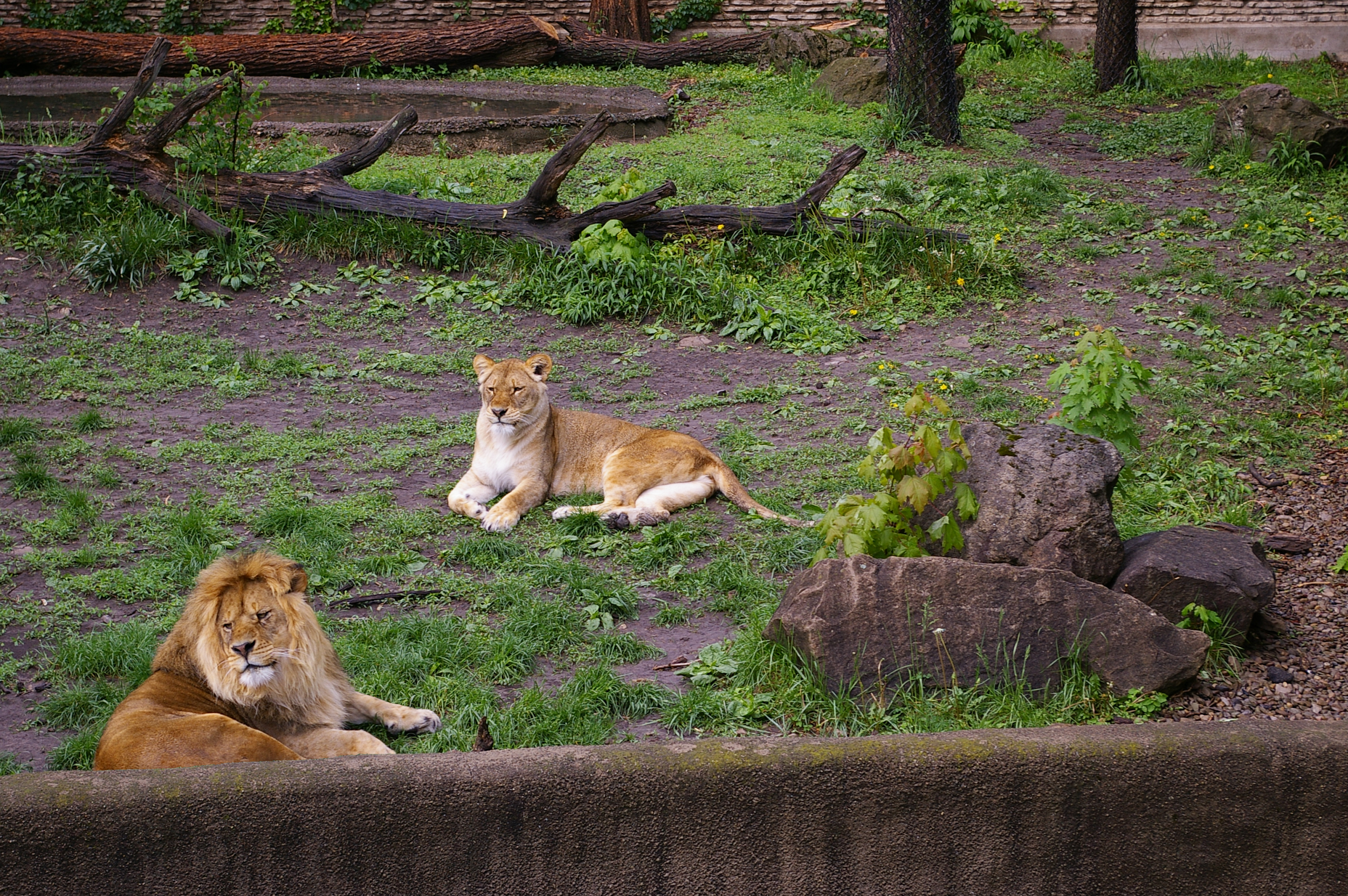 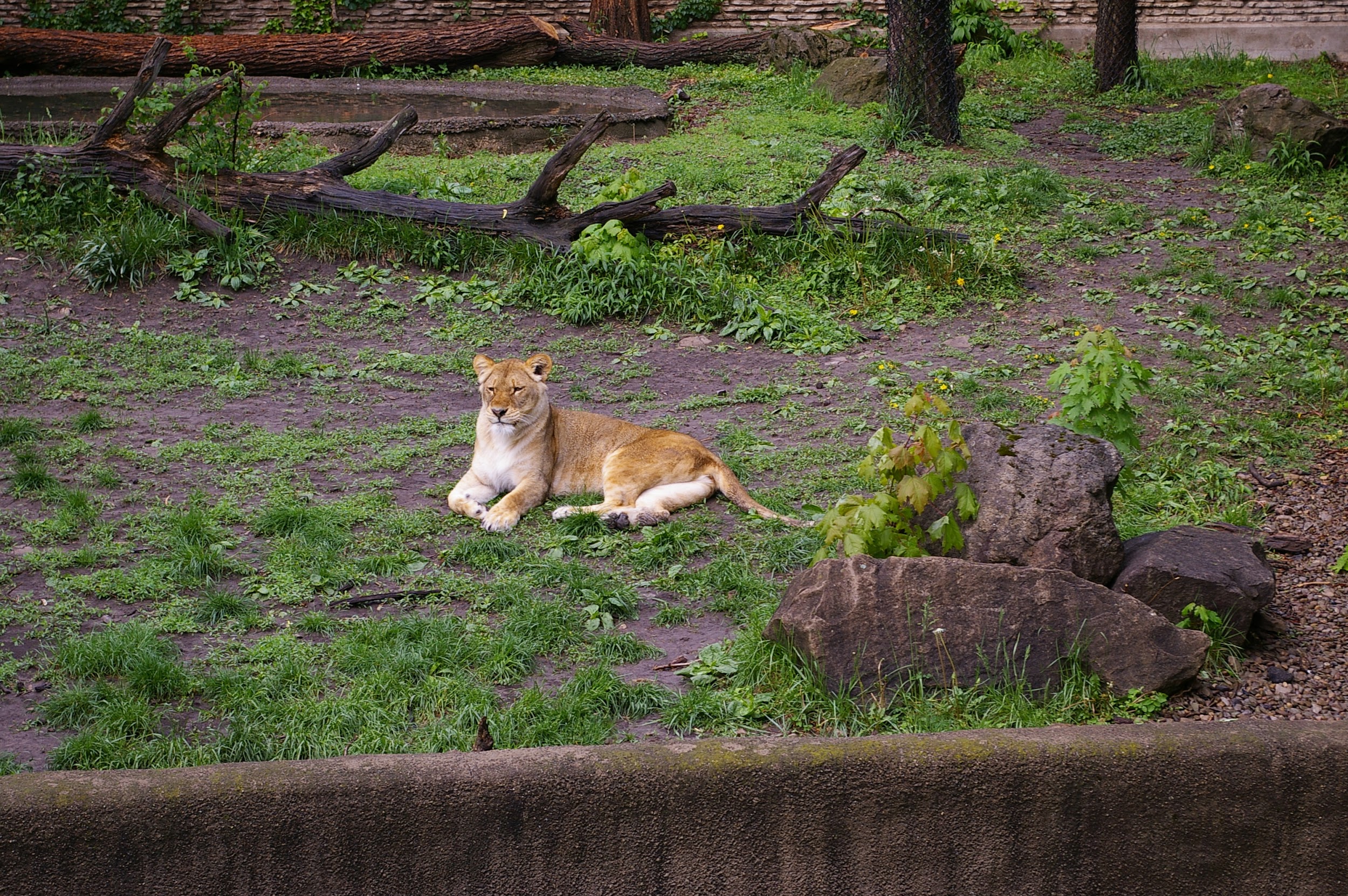 Convex-hull based ROI extraction
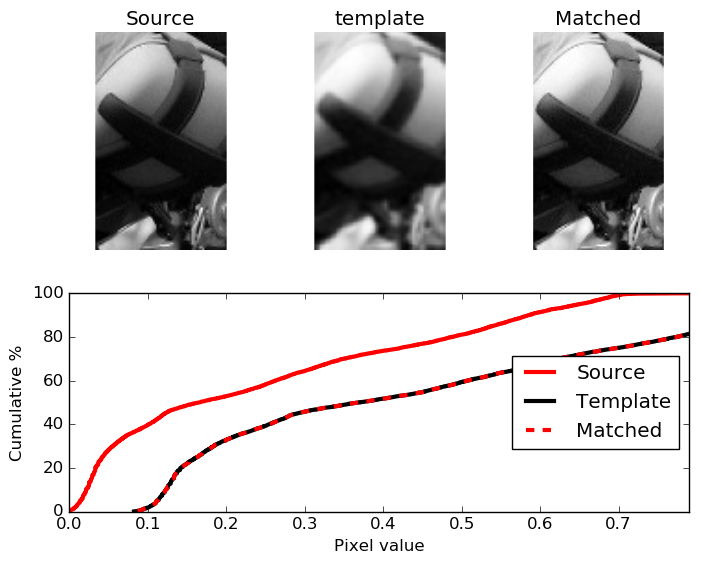 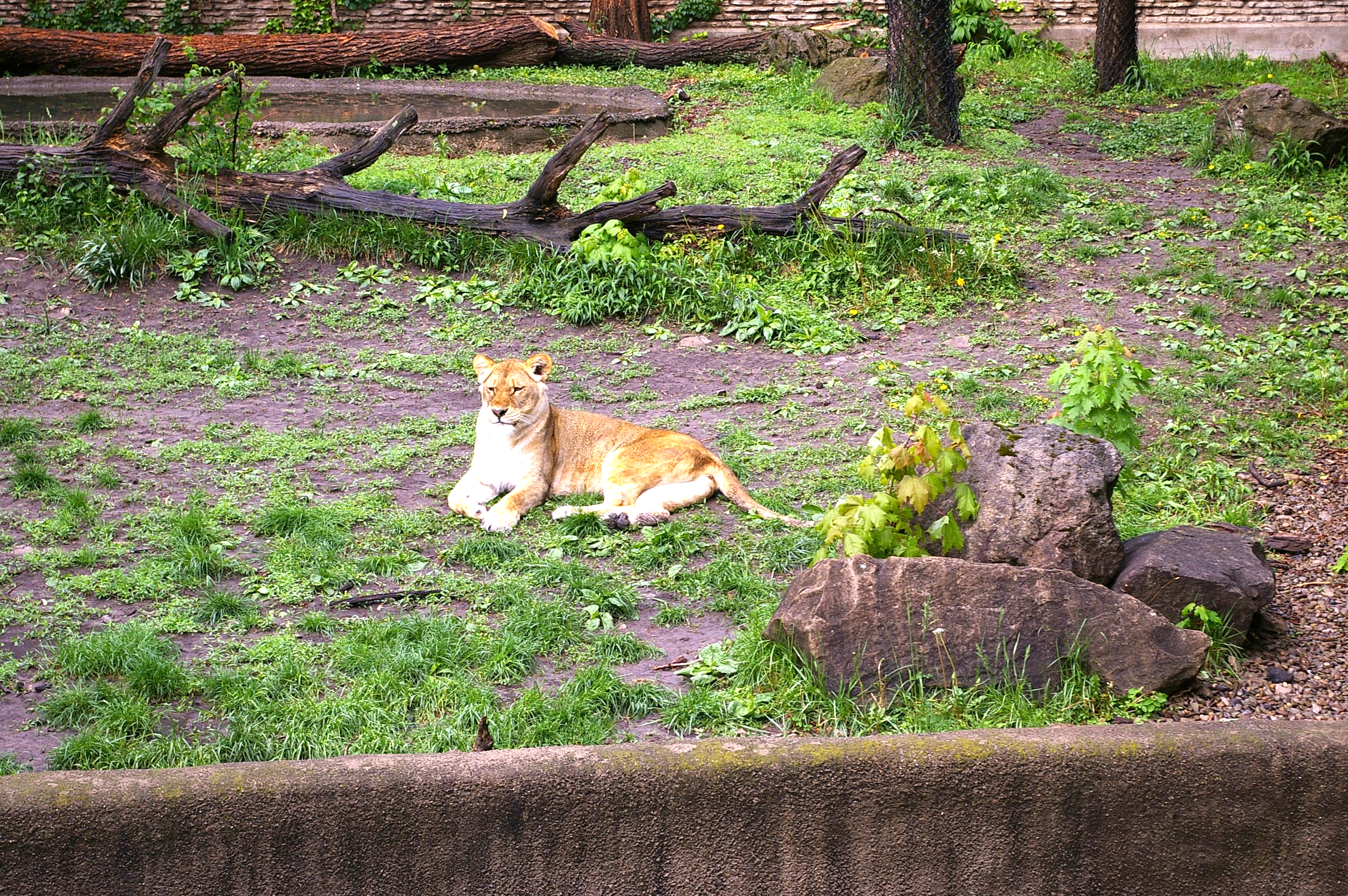 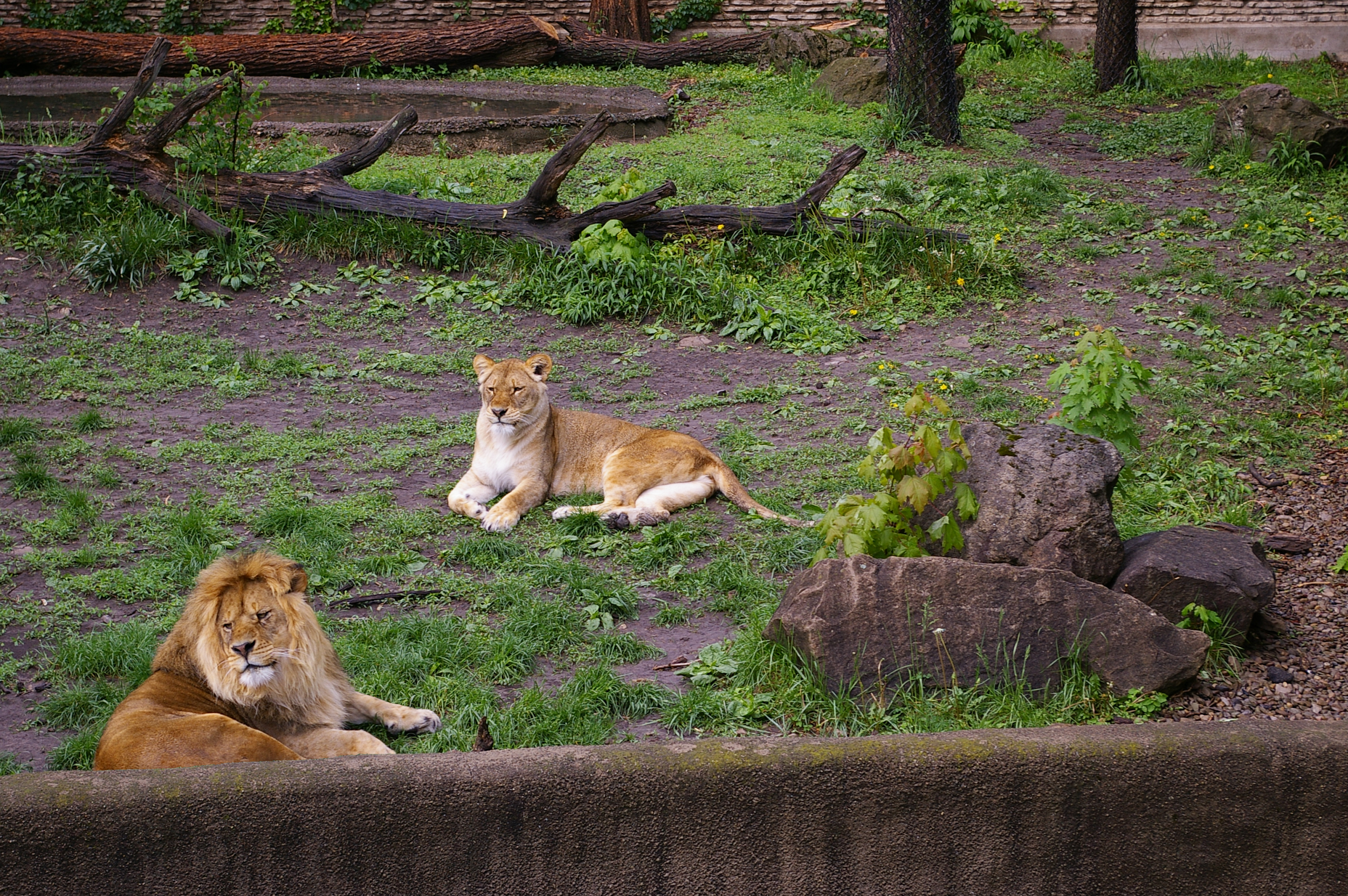 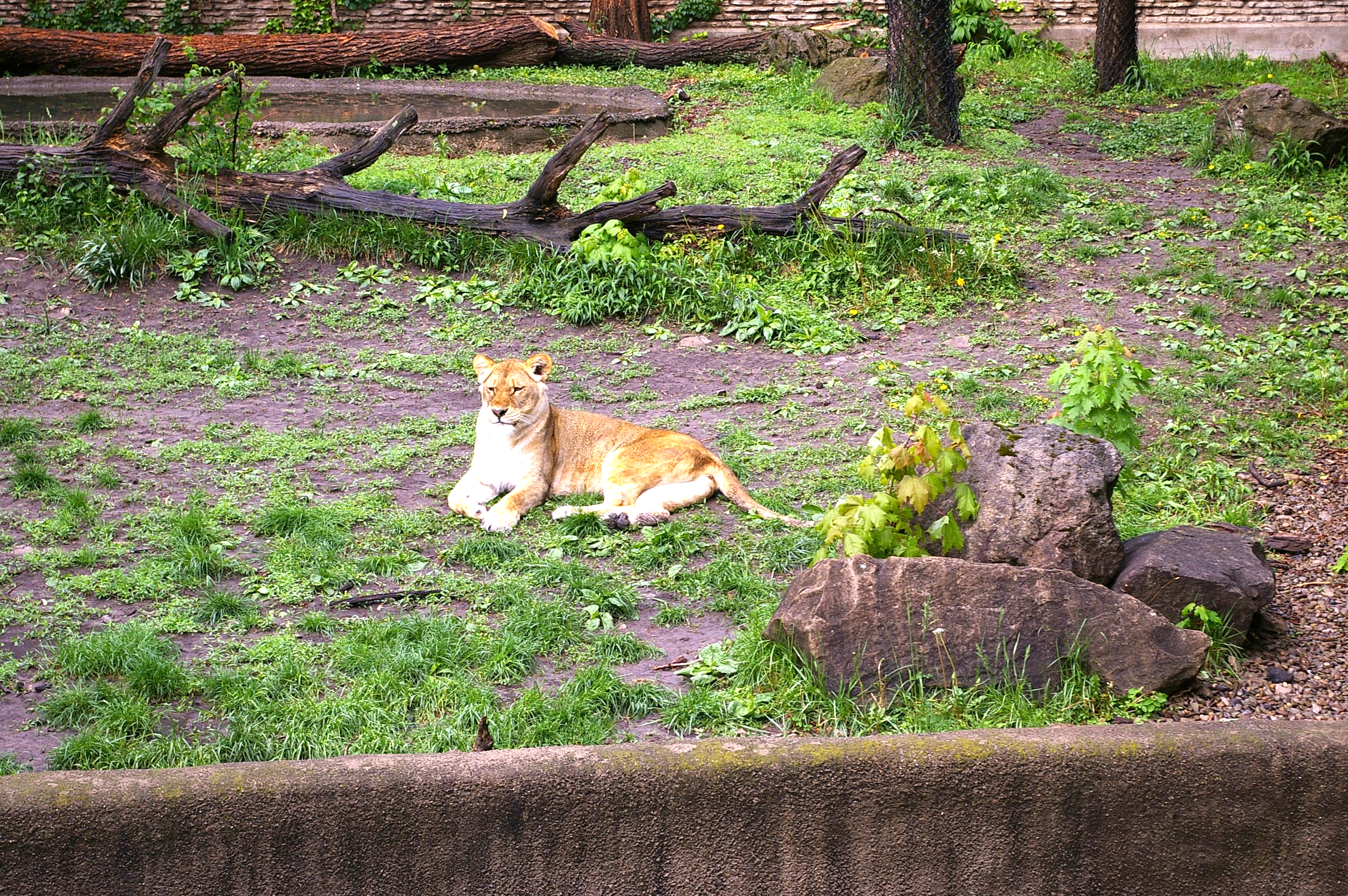 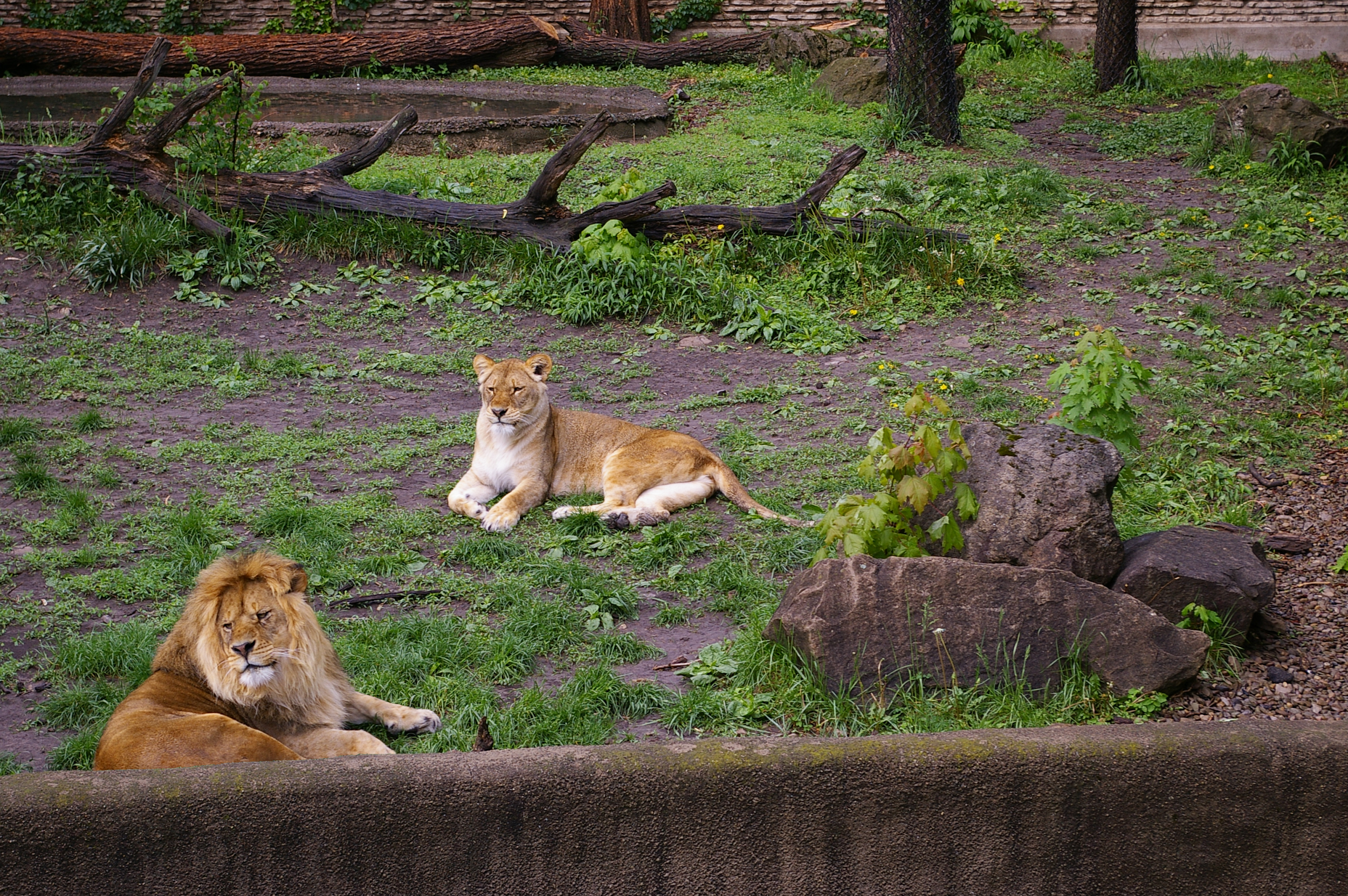 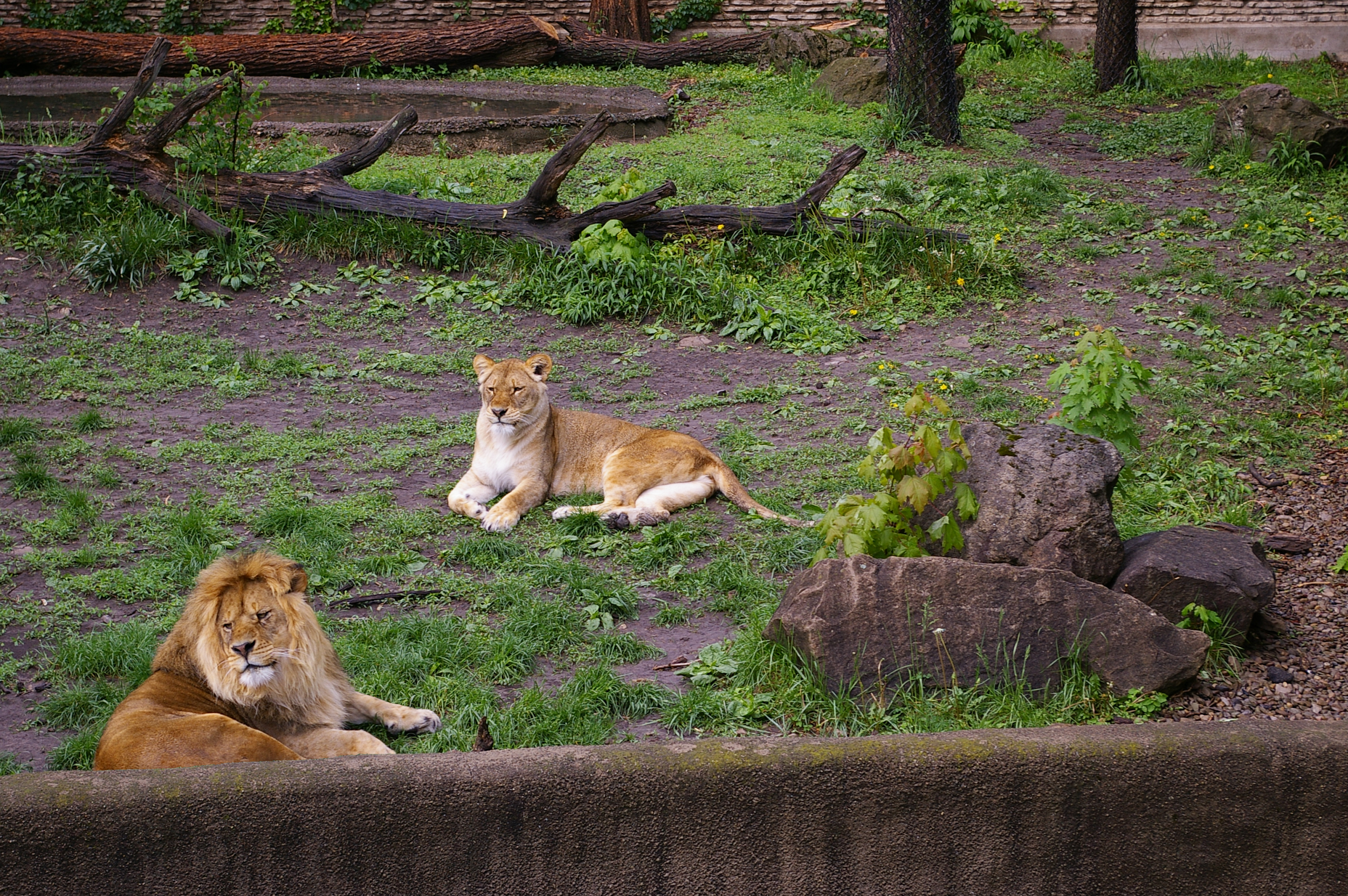 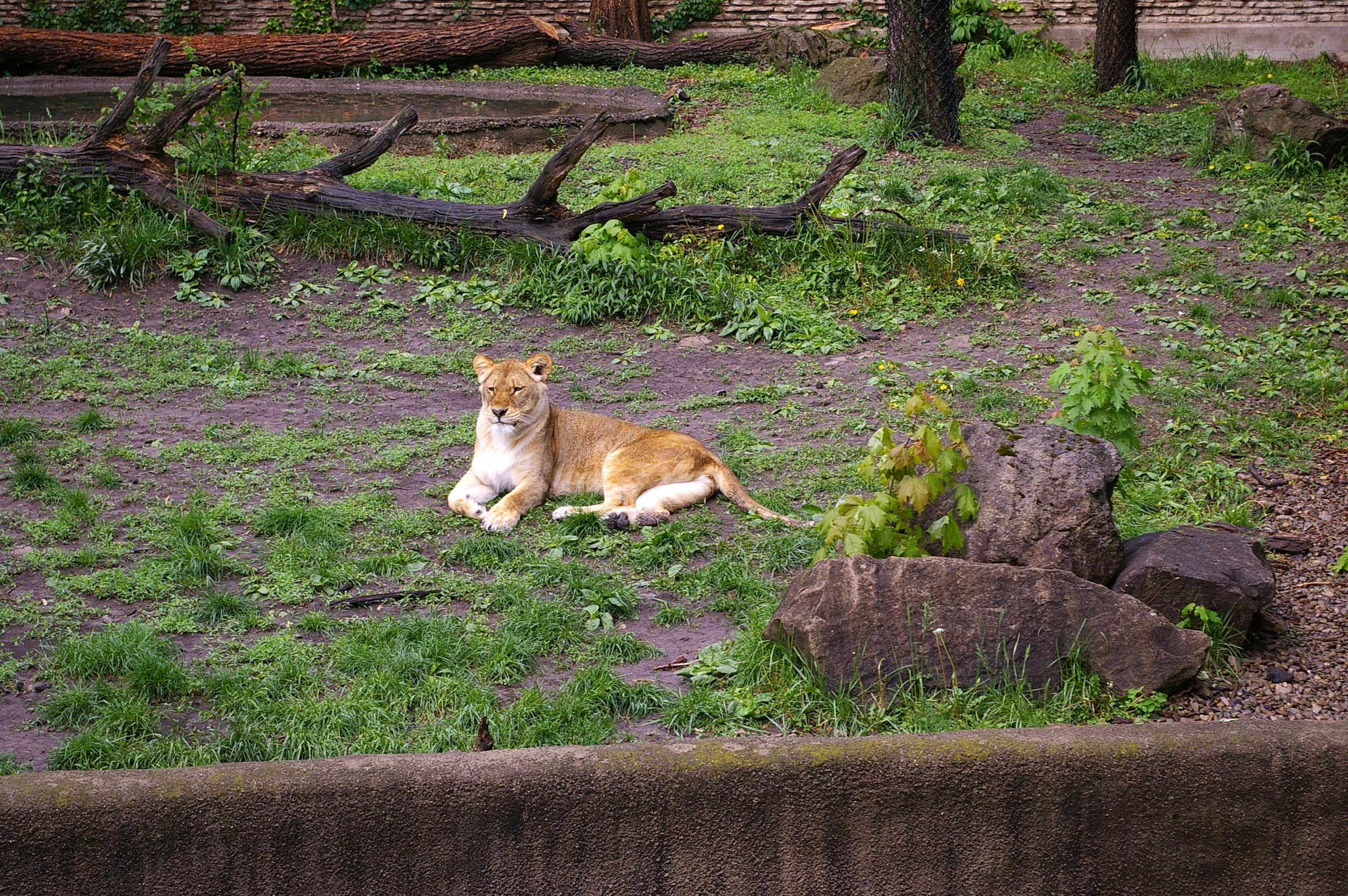 ROI 1
ROI 2
Compute dissimilarity
Color correction of ROIs
ICIP'17
U-Phylogeny: Undirected Provenance Graph Construction in the Wild
12
Introduction Proposed Method Datasets and Evaluation Measure Experimental Results Conclusions
Datasets Used
NC2017-DEV2 Dataset provided by the National Institute of Standards and Technology (NIST)
59 queries and 10446 gallery images
59 provenance cases with 750 images in total
Average graph order = 12.7, Range - [3, 82]
Small (<=12 nodes) Medium (13-20 nodes) Large (>20 nodes)
ICIP'17
U-Phylogeny: Undirected Provenance Graph Construction in the Wild
13
Introduction Proposed Method Datasets and Evaluation Measure Experimental Results Conclusions
Evaluation Metrics
Existing metrics not applicable
Adopting web graph metrics
Precision (nodes)  =  | nodes(Gʹ) ∩ nodes(G) |							|nodes(Gʹ)|

Recall (nodes)  =  | nodes(Gʹ) ∩ nodes(G) |						|nodes(G)|
VEO(G,Gʹ)  =  | nodes(Gʹ) ∩ nodes(G) | + | edges(Gʹ) ∩ edges(G) |				|nodes(Gʹ)|+|nodes(G)|+|edges(Gʹ)|+|edges(G)|
ICIP'17
U-Phylogeny: Undirected Provenance Graph Construction in the Wild
14
Introduction Proposed Method Datasets and Evaluation Measure Experimental Results Conclusions
Experimental Setup
Without Distractor Images
“Oracle”
A correct corpus is provided for each particular case
All images in corpus are related
Uses all cases from the dataset
Small, Medium, Large – based on the graph order
With Distractor Images
“In the wild”
Simulates retrieving images from an imperfect filtering source
Uses the small cases with (25-n) distractors
ICIP'17
U-Phylogeny: Undirected Provenance Graph Construction in the Wild
15
Introduction Proposed Method Datasets and Evaluation Measure Experimental Results Conclusions
Oracle Scenarios
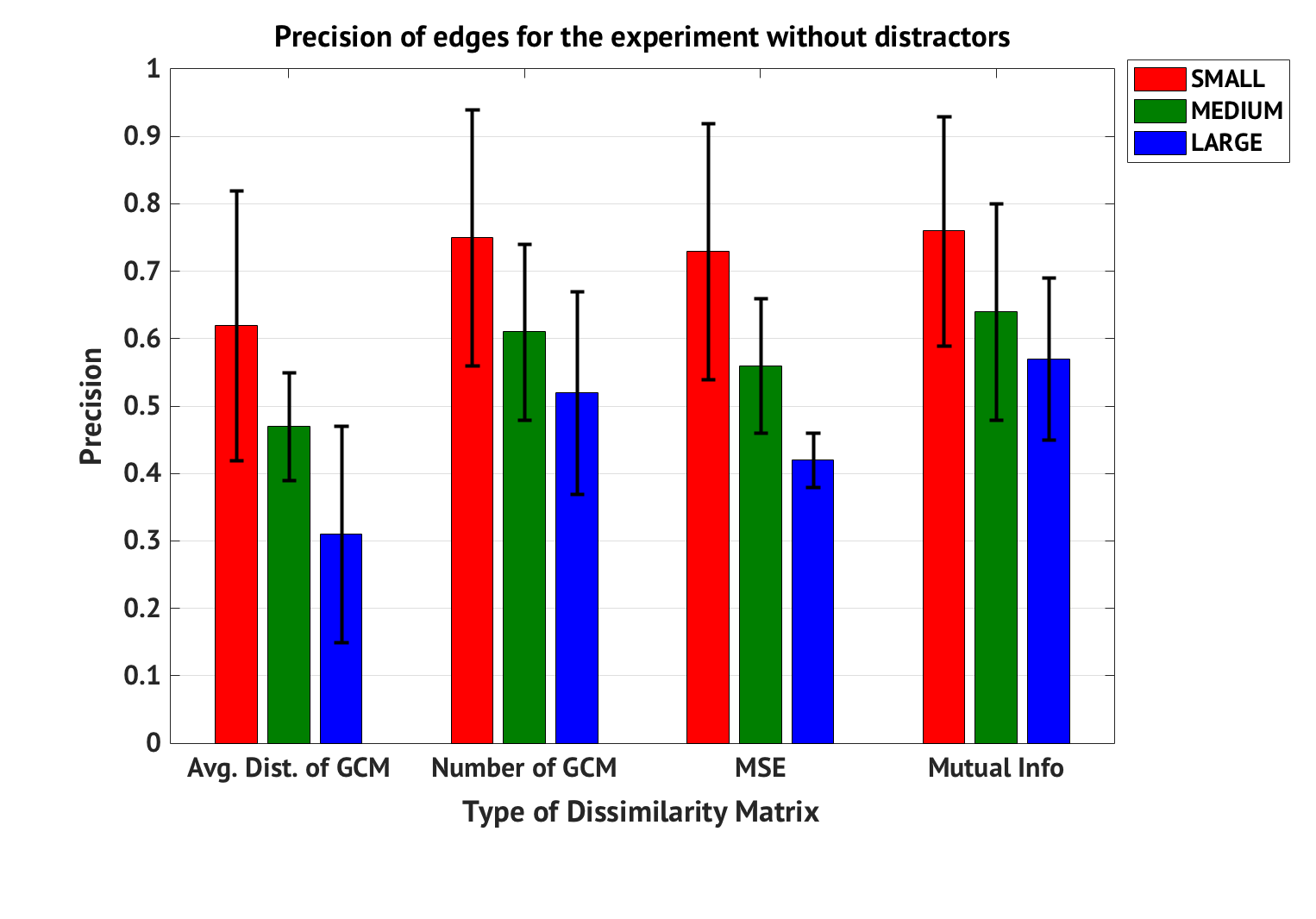 * Node evaluation N\A
ICIP'17
U-Phylogeny: Undirected Provenance Graph Construction in the Wild
16
Introduction Proposed Method Datasets and Evaluation Measure Experimental Results Conclusions
Oracle Scenarios
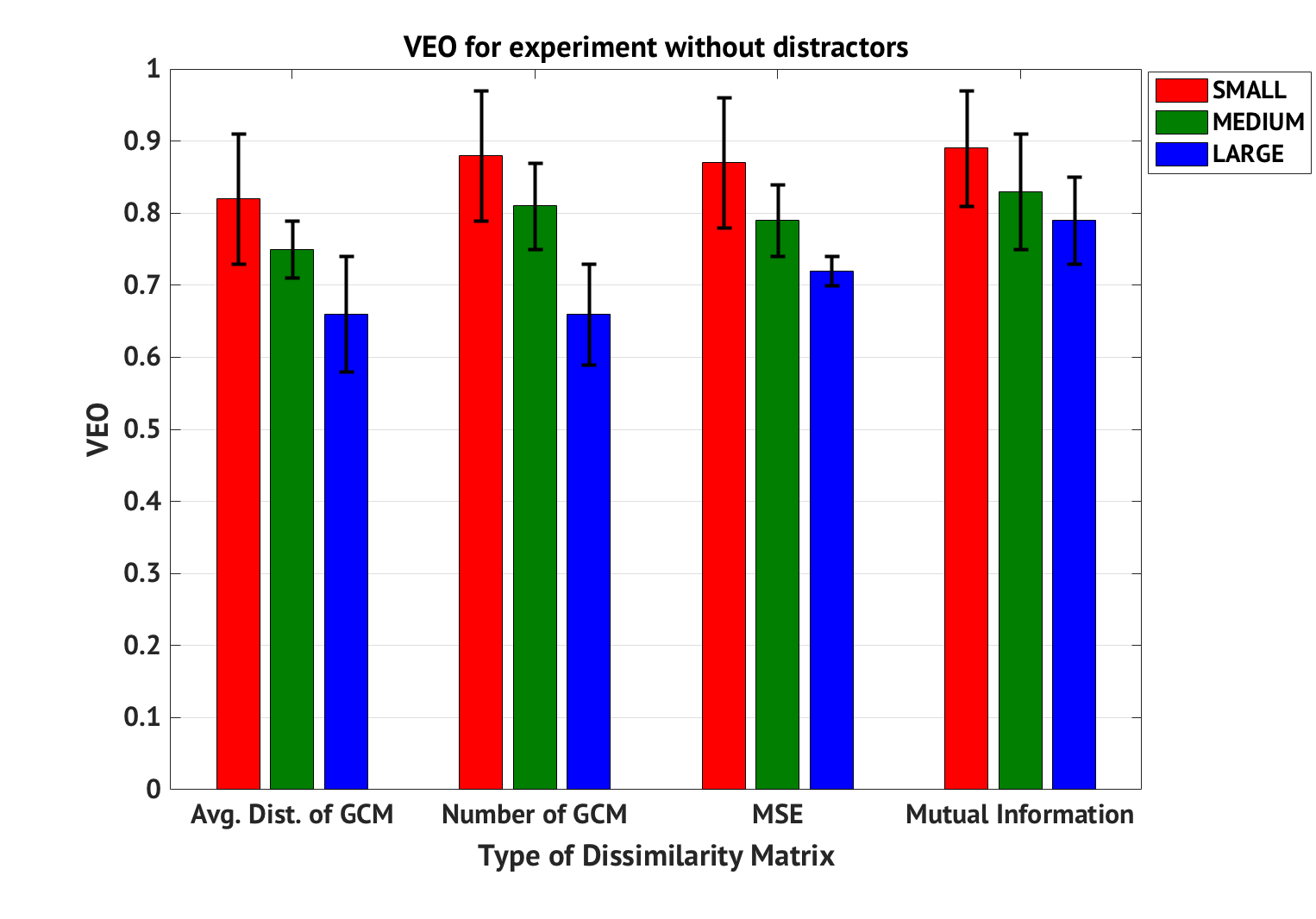 ICIP'17
U-Phylogeny: Undirected Provenance Graph Construction in the Wild
17
Introduction Proposed Method Datasets and Evaluation Measure Experimental Results Conclusions
In the wild scenarios
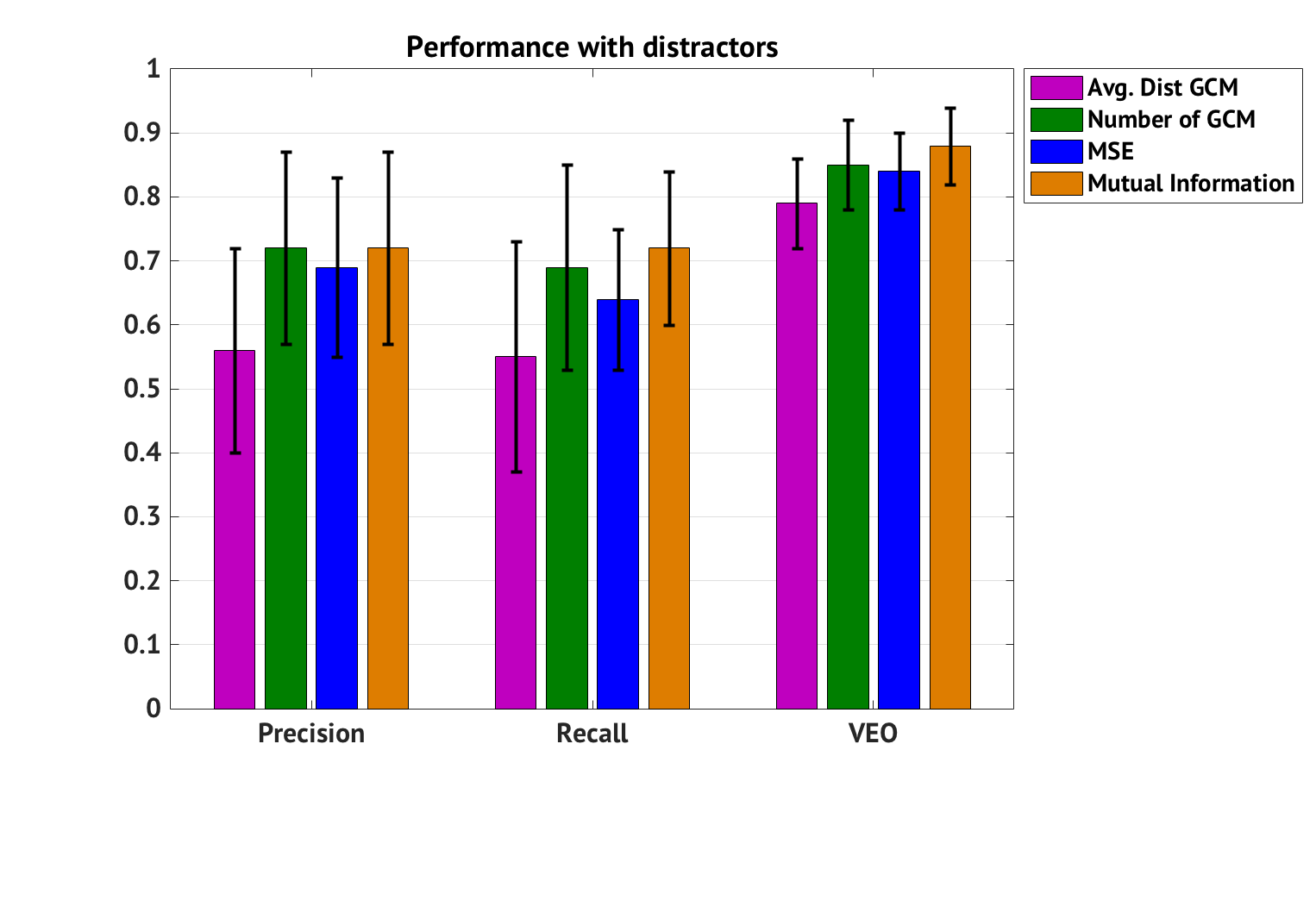 Precisionnodes= Recallnodes= 1.00∓0.00
Precisionnodes= Recallnodes= 0.98∓0.05
ICIP'17
U-Phylogeny: Undirected Provenance Graph Construction in the Wild
18
Introduction Proposed Method Datasets and Evaluation Measure Experimental Results Conclusions
Conclusions
Effectiveness decreases with the size and complexity of graphs irrespective of dissimilarity calculation method
Extended U-Phylogeny performs better on average
Reduced efficiency (2x execution time1)
Mutual information works better than MSE
U-Phylogeny is robust to presence of disctractors
Maintains VEO of ~88%
1On an Intel(R) i7-5930K CPU 3.50GHz with 64GB of RAM, U-phylogeny takes 3.8s to compare two images while the extended version takes 6.7s
ICIP'17
U-Phylogeny: Undirected Provenance Graph Construction in the Wild
19
Introduction Proposed Method Datasets and Evaluation Measure Experimental Results Conclusions
Acknowledgements
ICIP'17
U-Phylogeny: Undirected Provenance Graph Construction in the Wild
20